НОВОСЕЛОВА ЛЮБОВЬ АЛЕКСАНДРОВНА
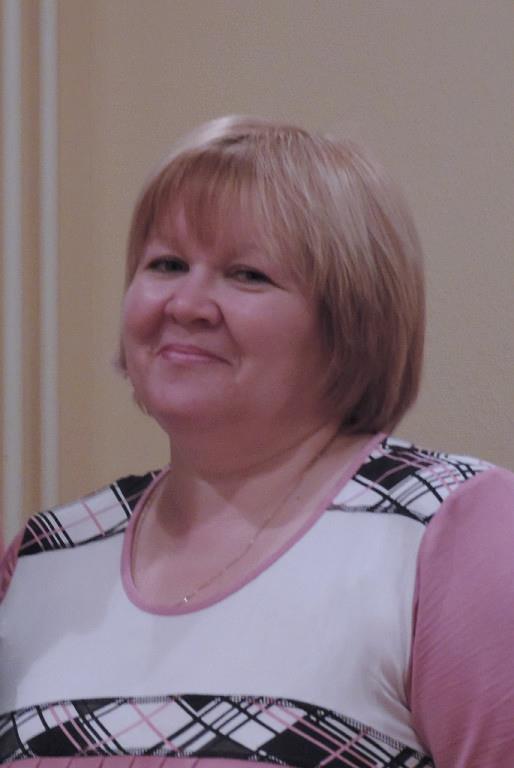 Должность: Воспитатель
г. РЕЖ 2014
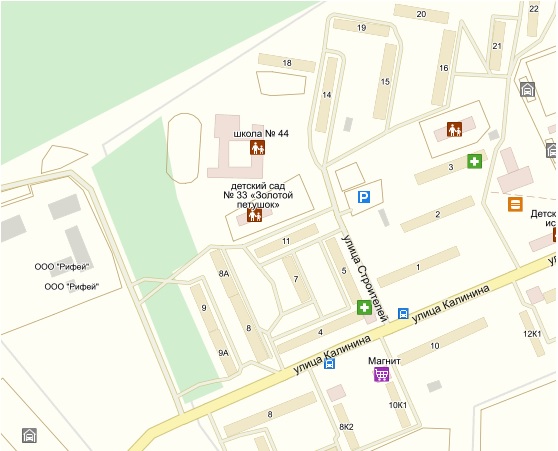 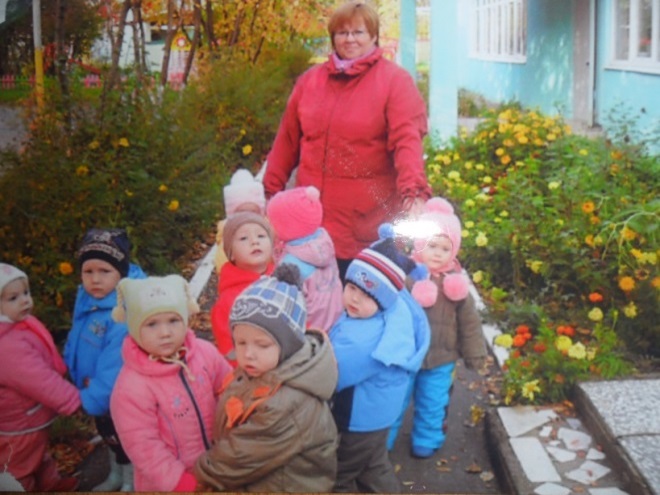 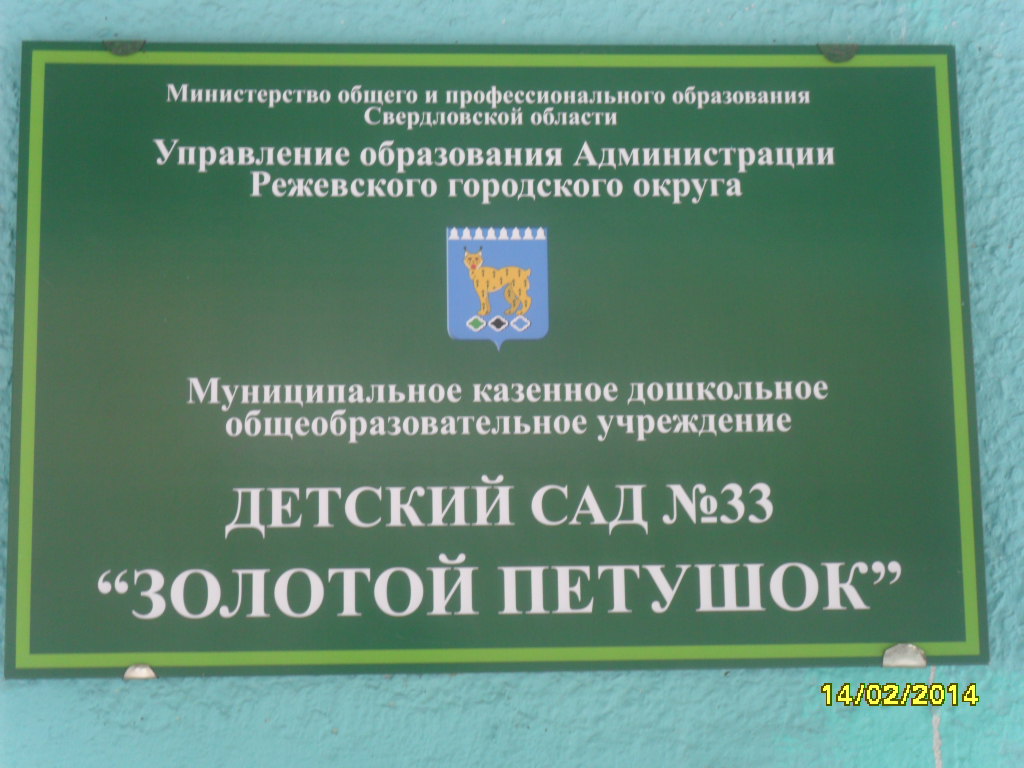 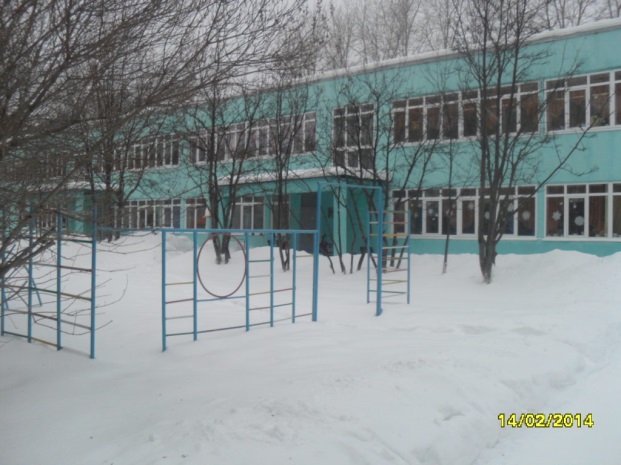 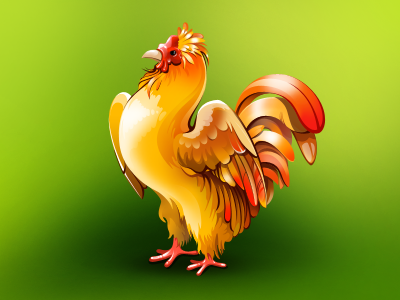 Педагогический стаж - 17 лет
Стаж работы в детском саду №33 –
 2 года
Образование: 
Средне-специальное
Заявленная квалификационная 
категория: первая
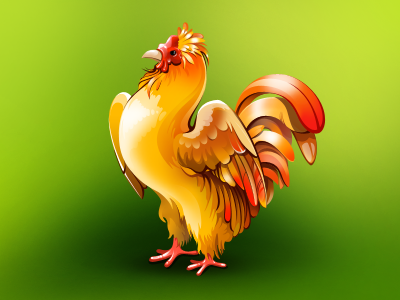 Аналитический отчет за 
Межаттестационный период
 по теме:
«Развитие  творческих
способностей дошкольников
средствами комментированного
рисования»
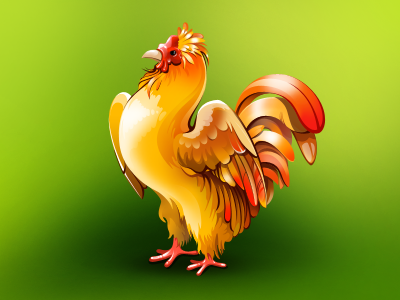 Актуальность
Проблемы речевого и интеллектуального развития ребенка дошкольного возраста все чаще становятся факторами, тормозящими процесс его социокультурного развития и становления качеств творческой личности.
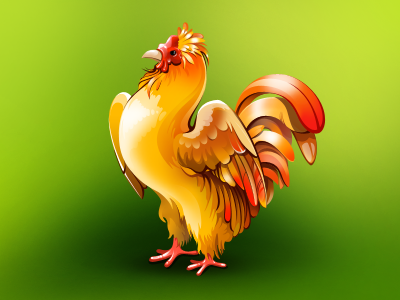 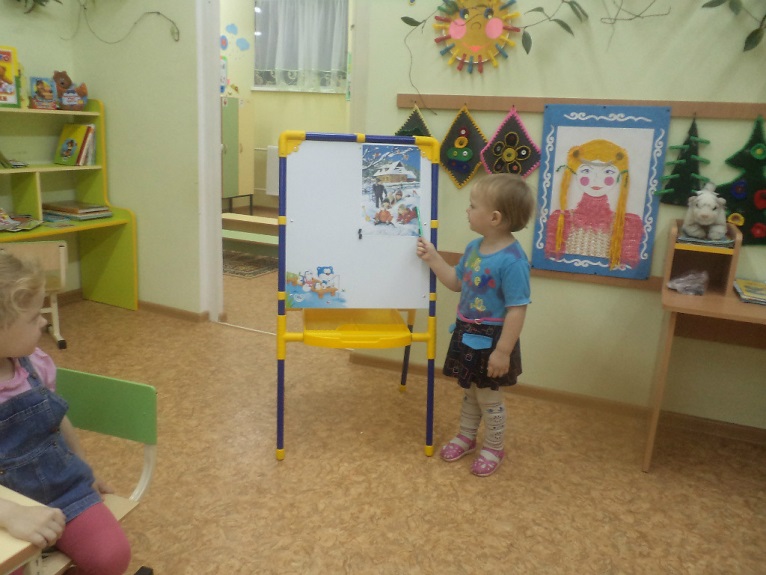 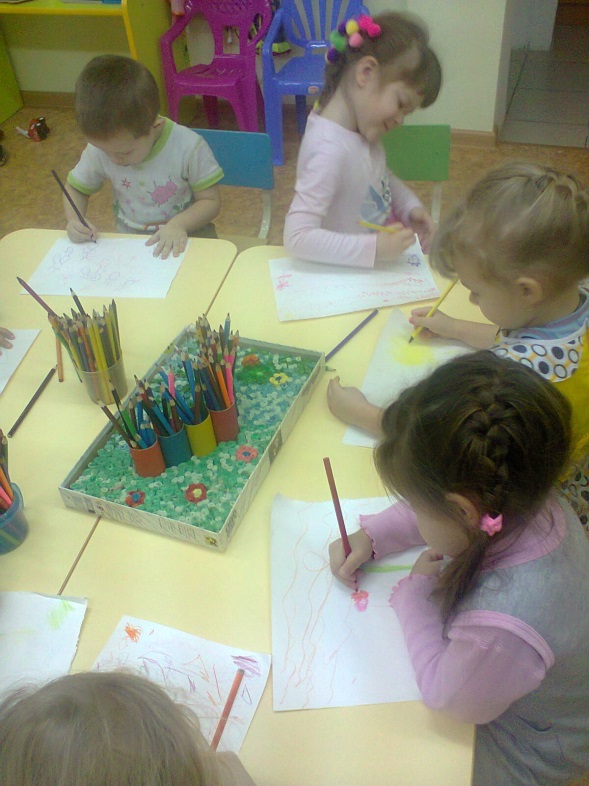 Цель:
развитие художественно-
речевых способностей детей в  процессе  комментированного рисования.
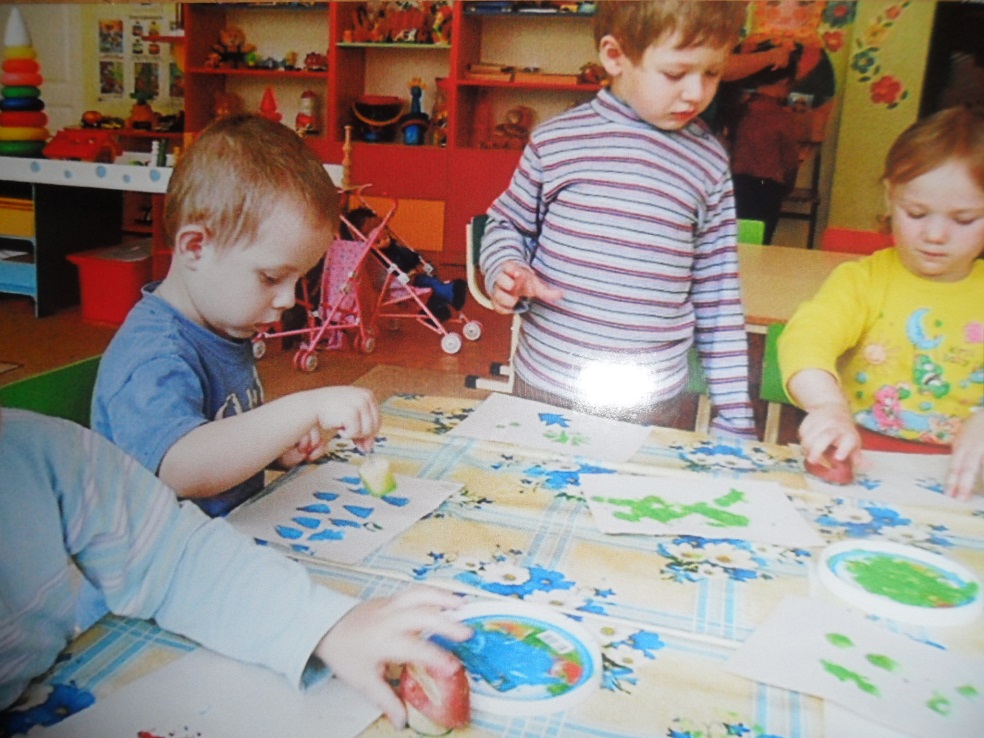 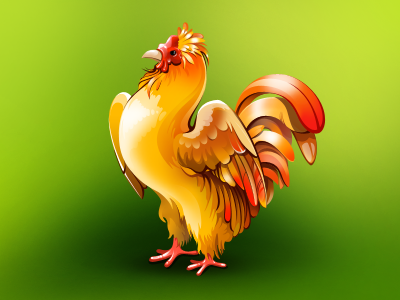 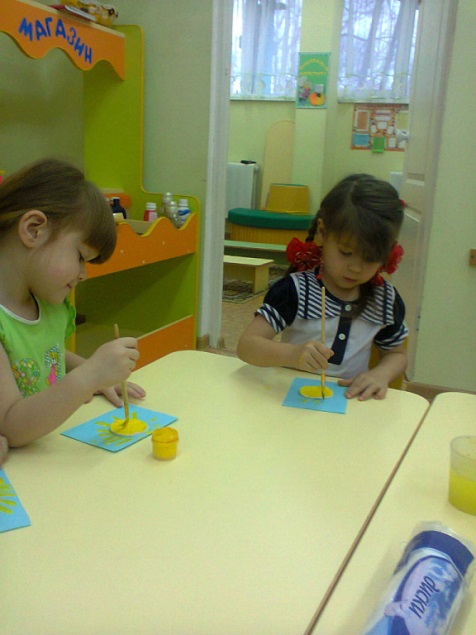 Задачи:
создание речевой среды и формирование положительной установки у детей на комментирование их действий, воспитание любознательности и интереса к изобразительной деятельности, овладение комментирующей функцией речи;
формирование коммуникативных ситуаций и создание условий для включения  детей в их анализ и обсуждение в процессе  комментированного рисования;   
совершенствование  форм взаимодействия с семьями воспитанников с целью полноценного развития ребенка.
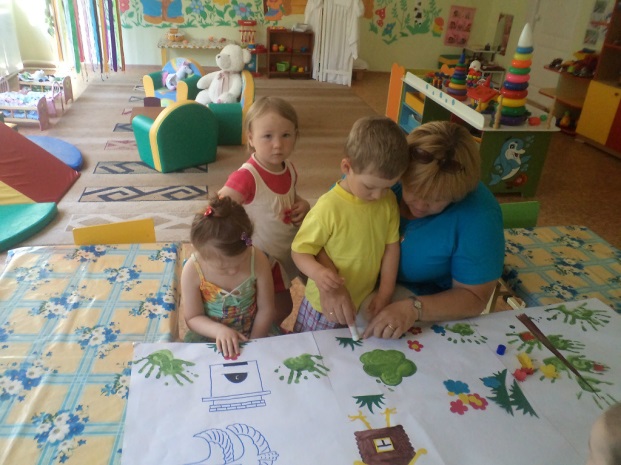 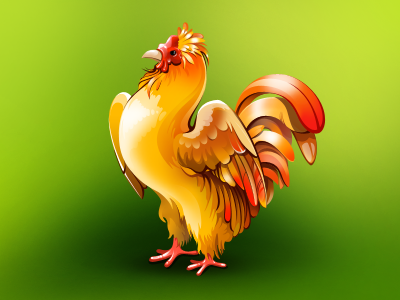 ОСНОВНЫЕ НАПРАВЛЕНИЯ:
художественно-речевая деятельность детей младшего дошкольного возраста в процессе комментированного рисования;
  оснащение предметно – развивающей среды через формы гибкого зонирования с привлечением родителей к сотрудничеству
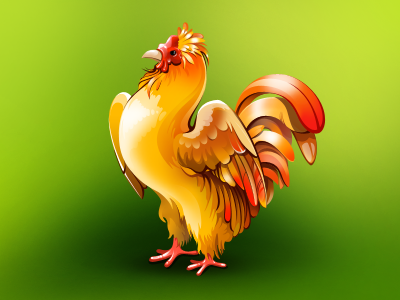 Прогнозируемые результаты
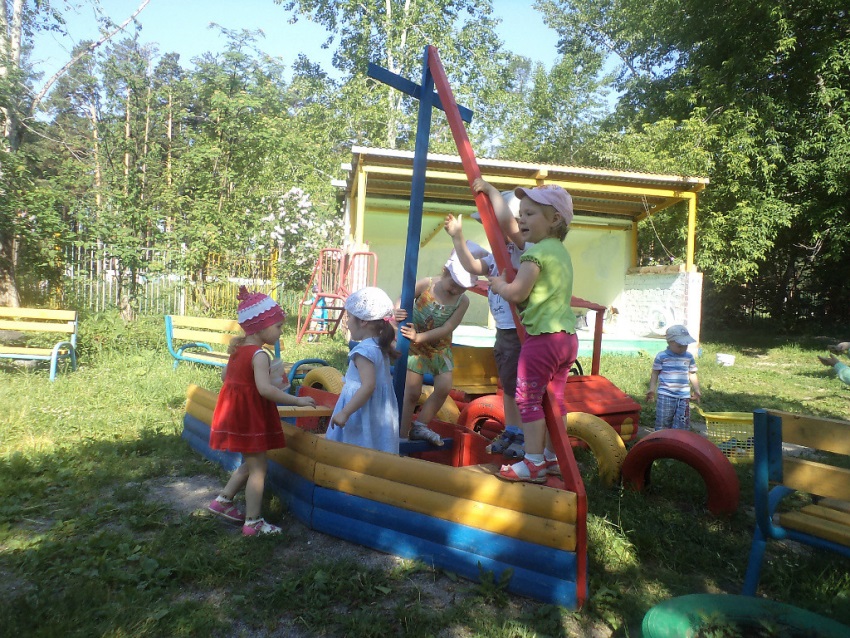 обеспечено условие общения : ребенок обязательно кому – либо адресует вопросы, сообщения, побуждения (преимущественно сверстнику);

стимулирует и поддерживает  речевую инициативу (речевую активность);
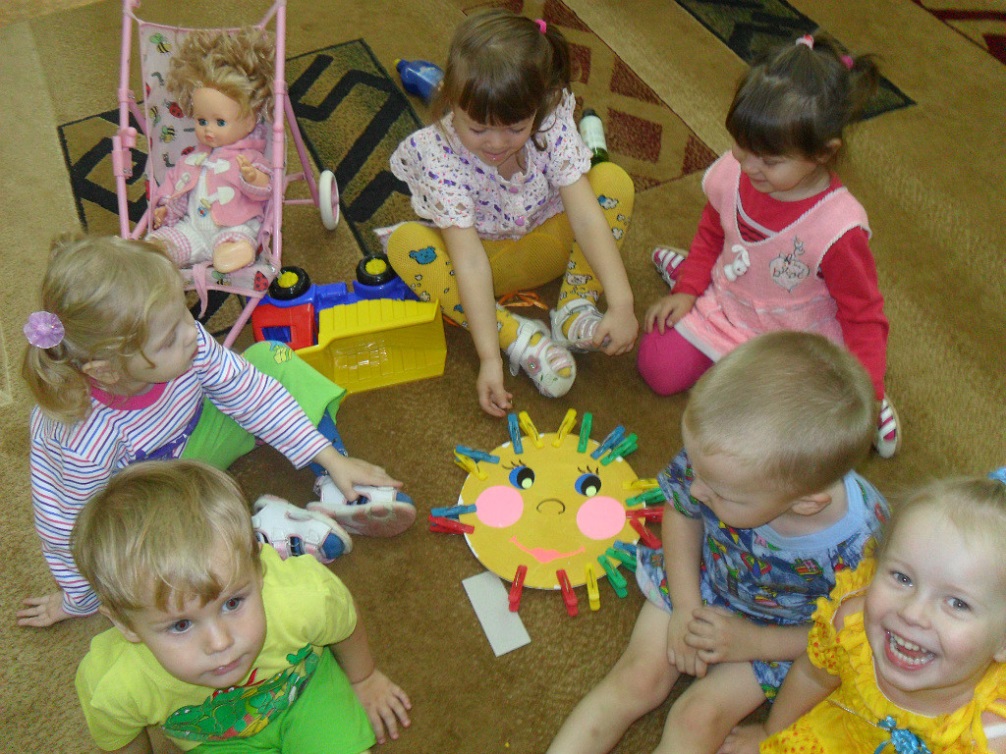 владеет  личным эмоциональным,, игровым, познавательным и межличностным опытом детей;

используют  различные коммуникативные средства: образно – жестовые, мимические, вербальные, интонационные.
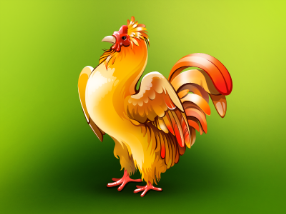 Предметно-развивающая среда
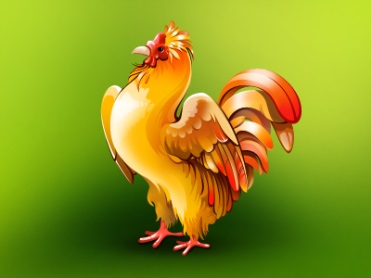 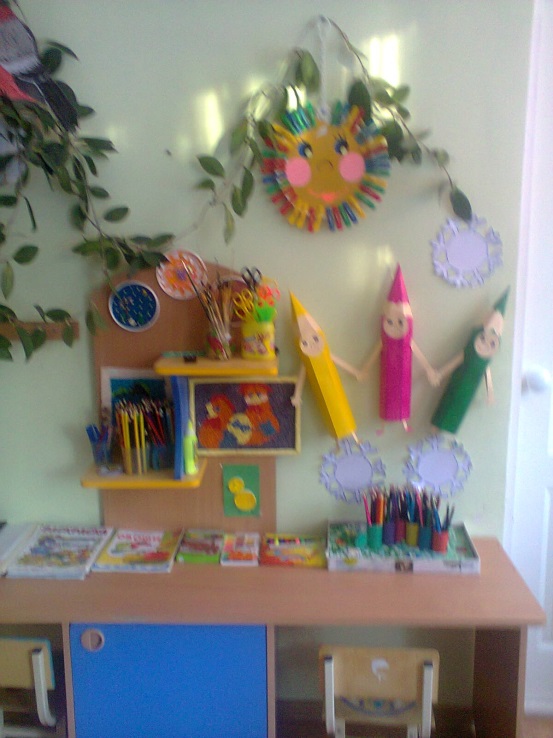 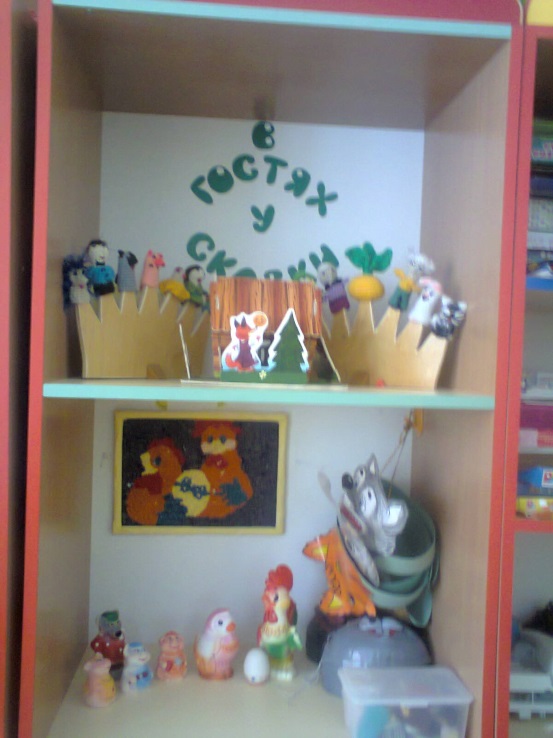 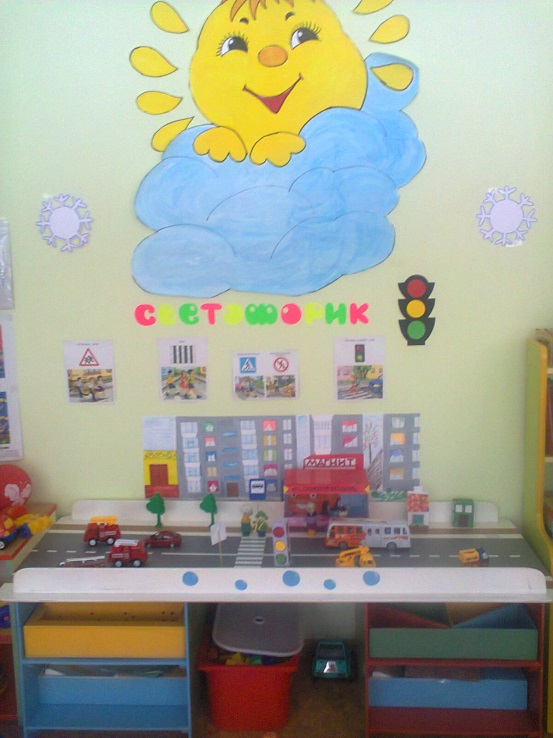 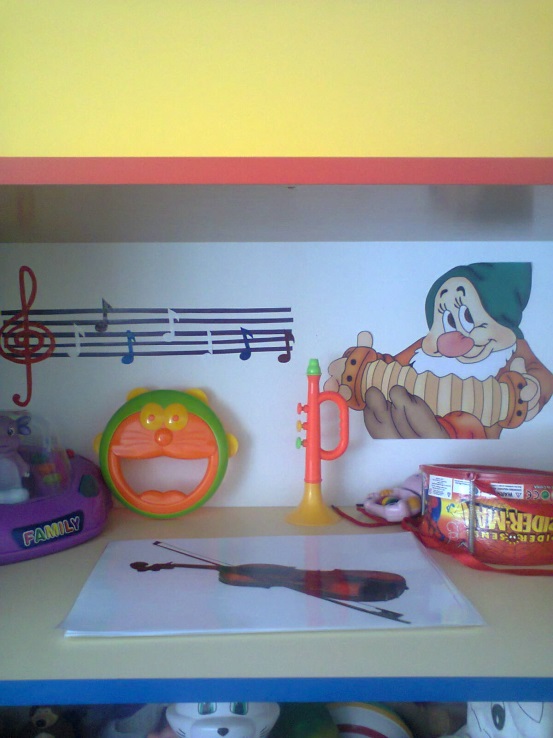 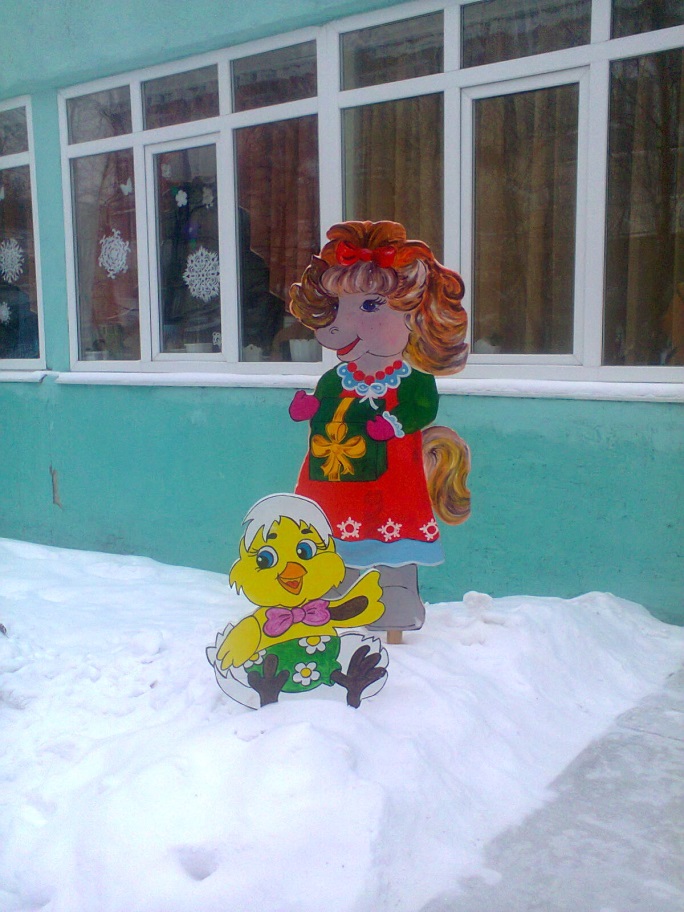 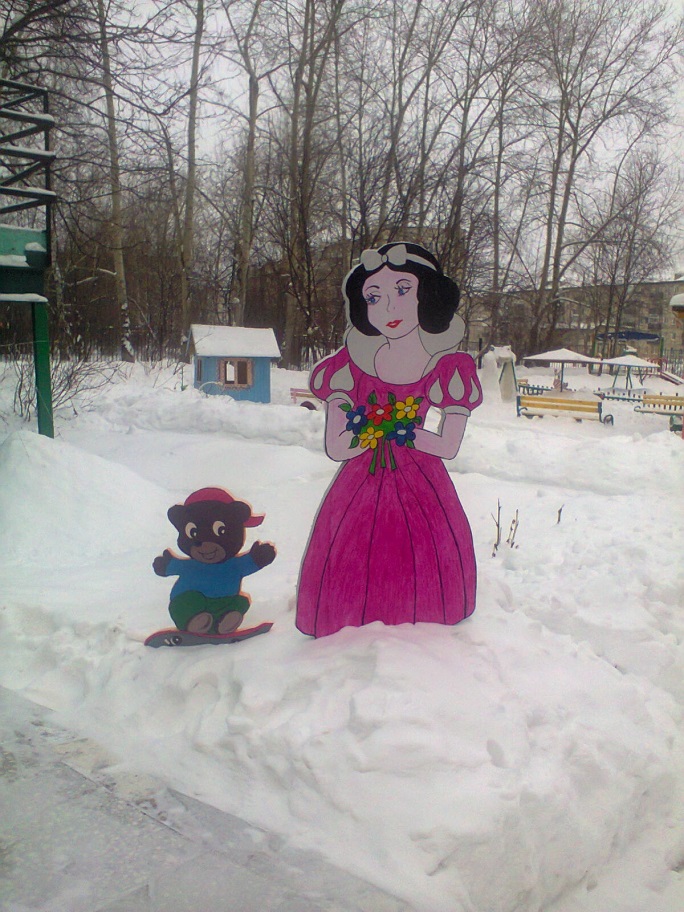 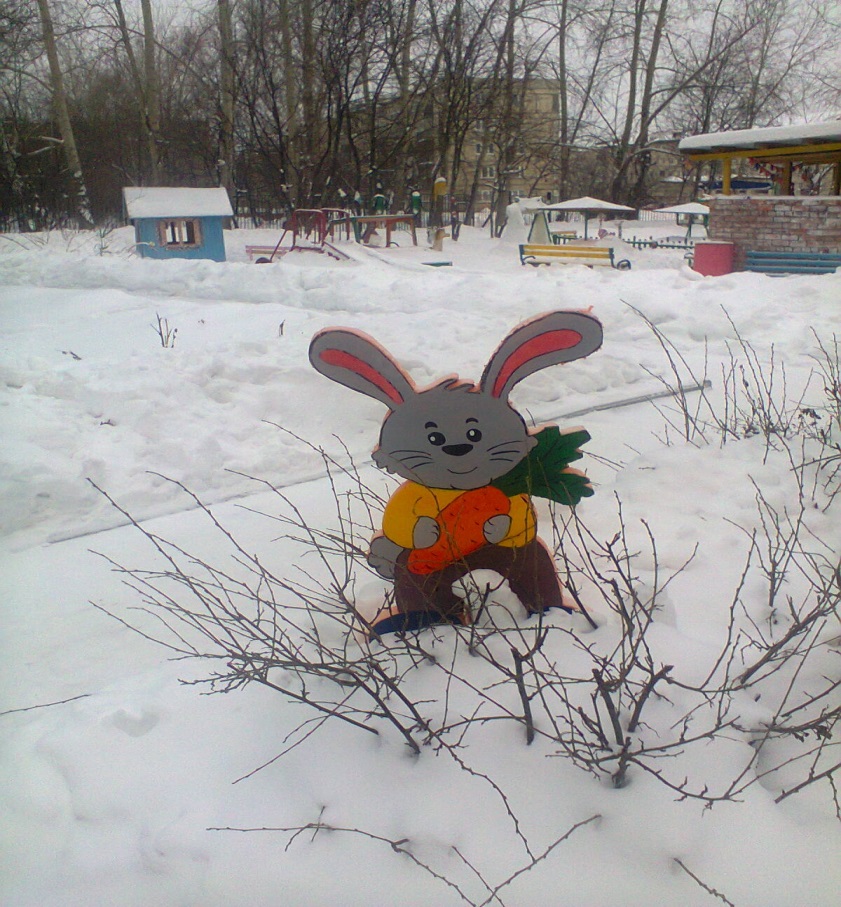 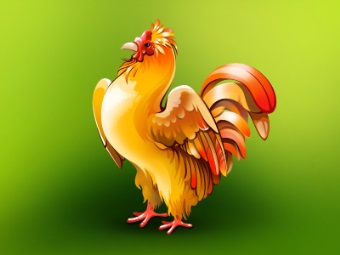 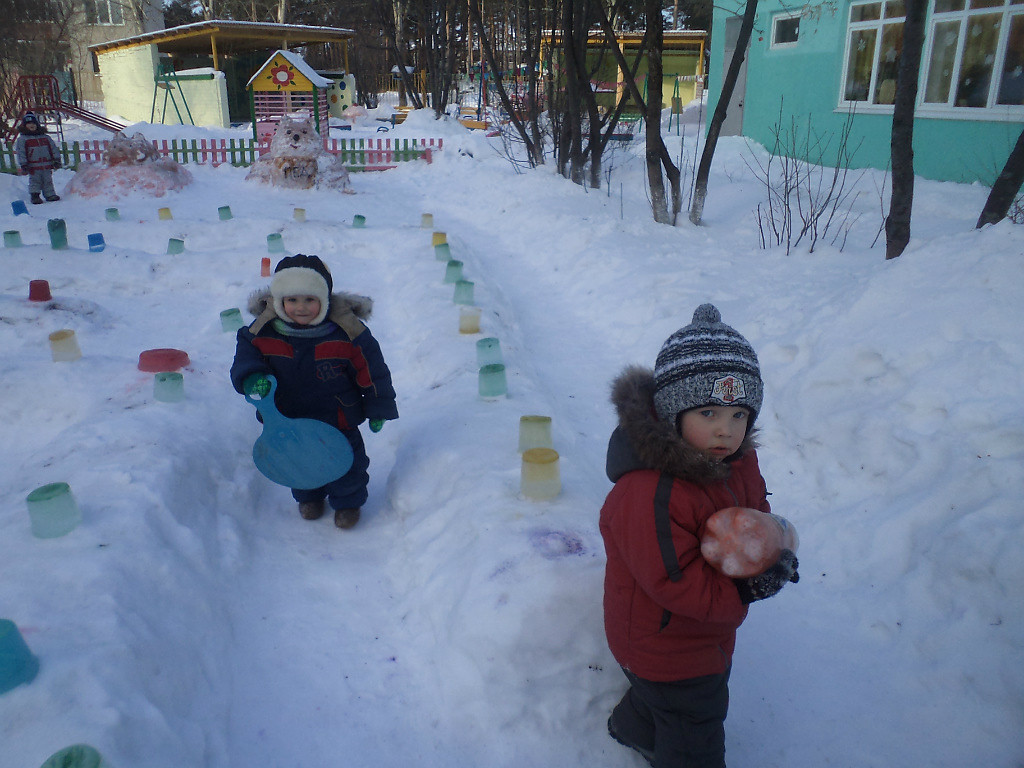 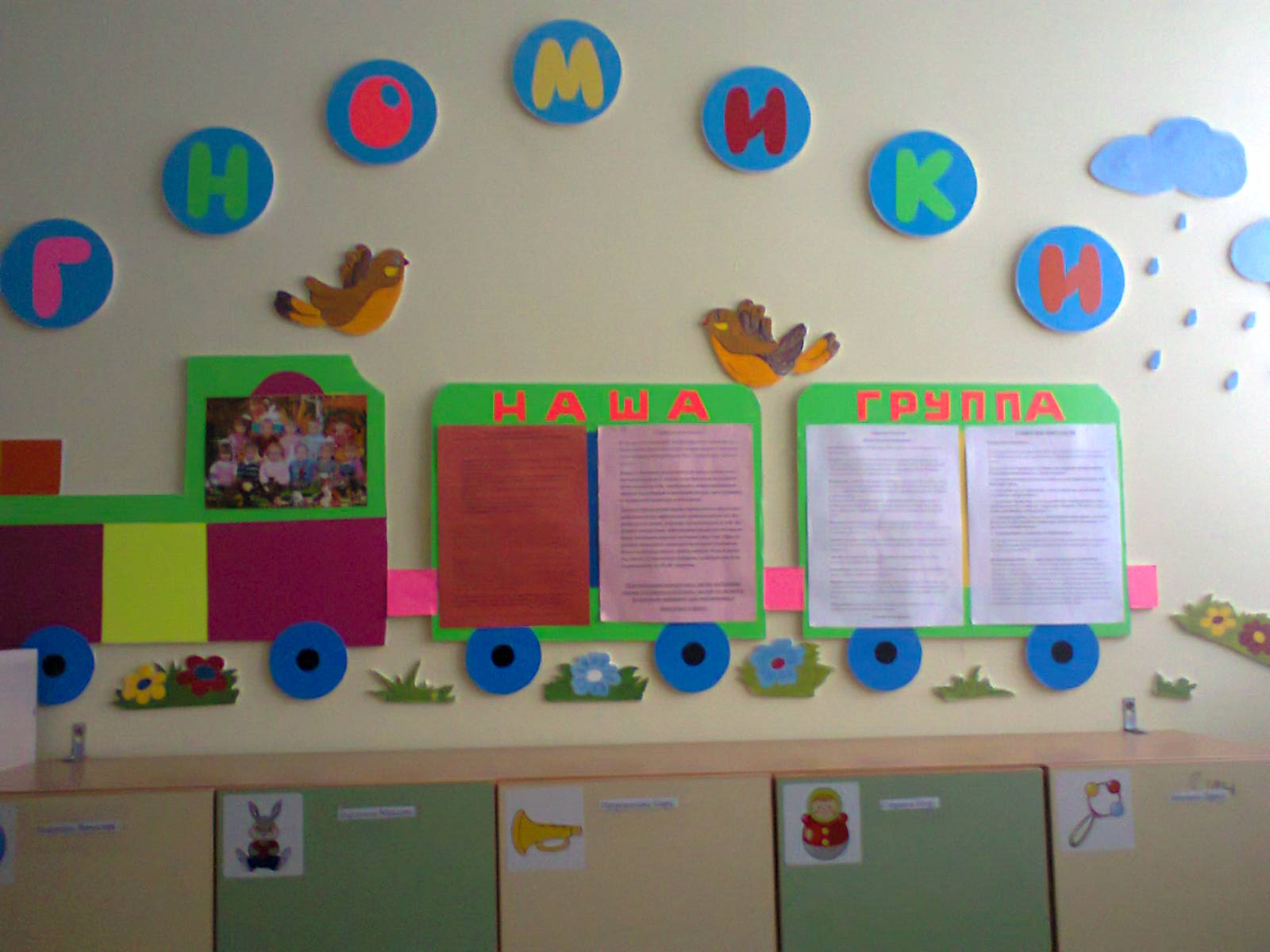 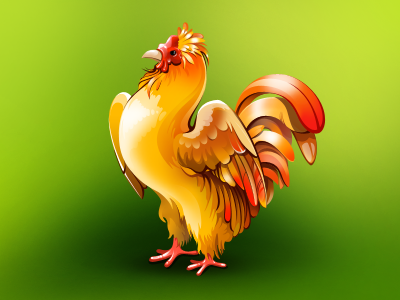 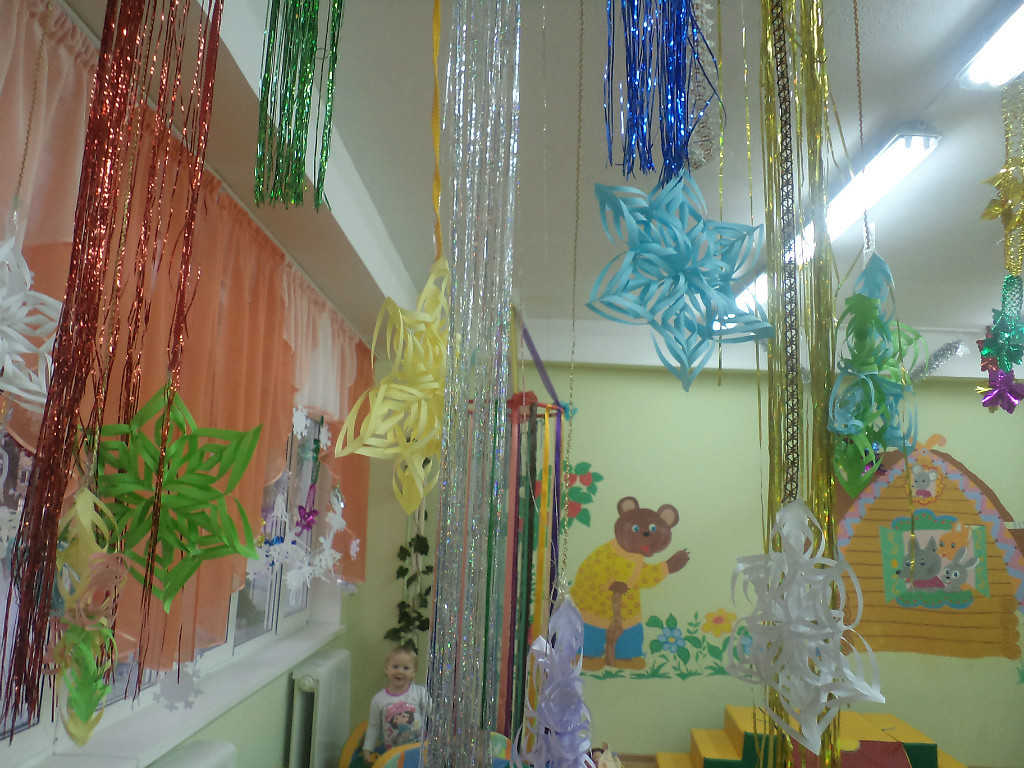 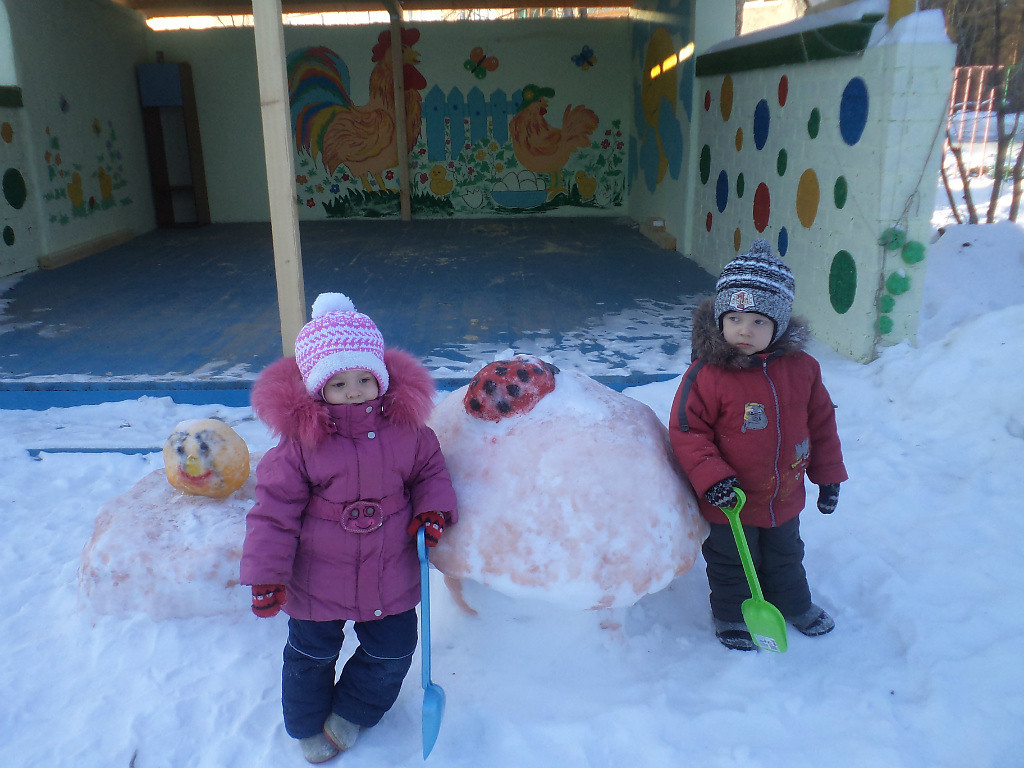 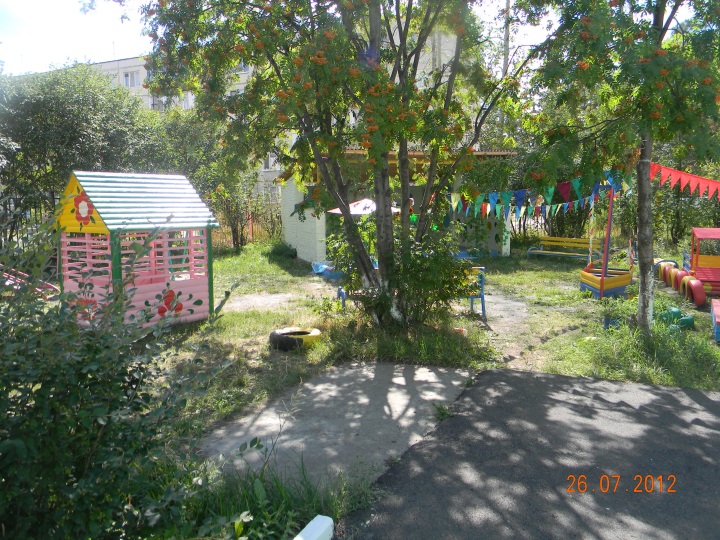 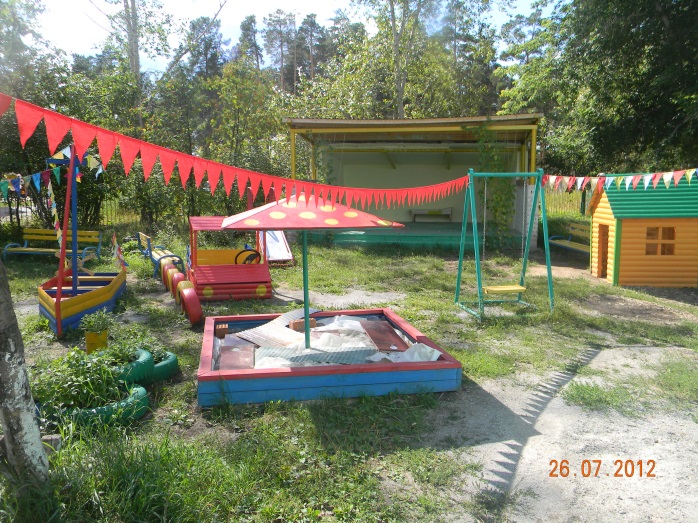 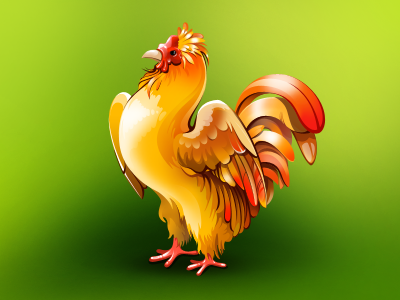 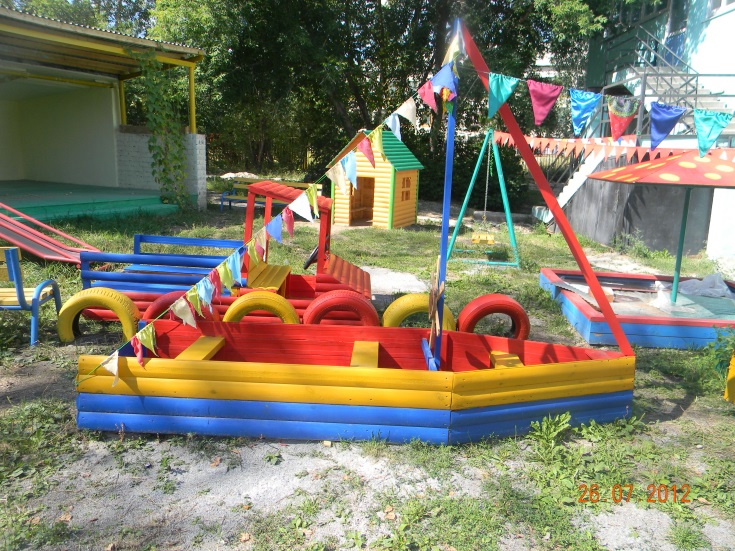 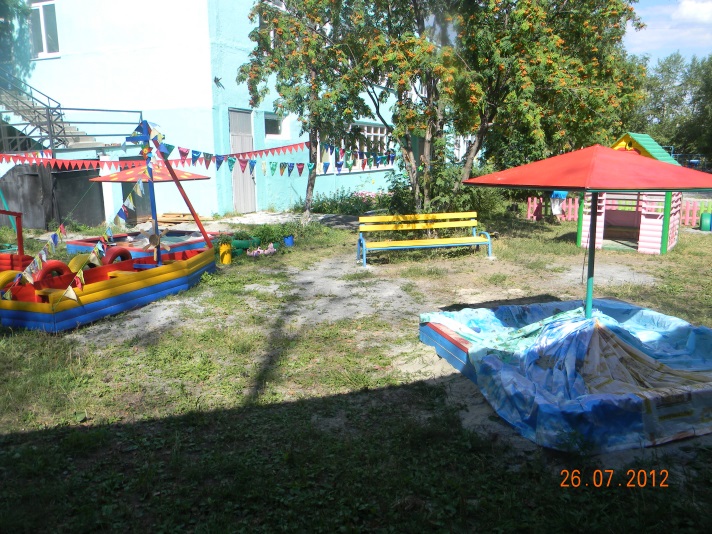 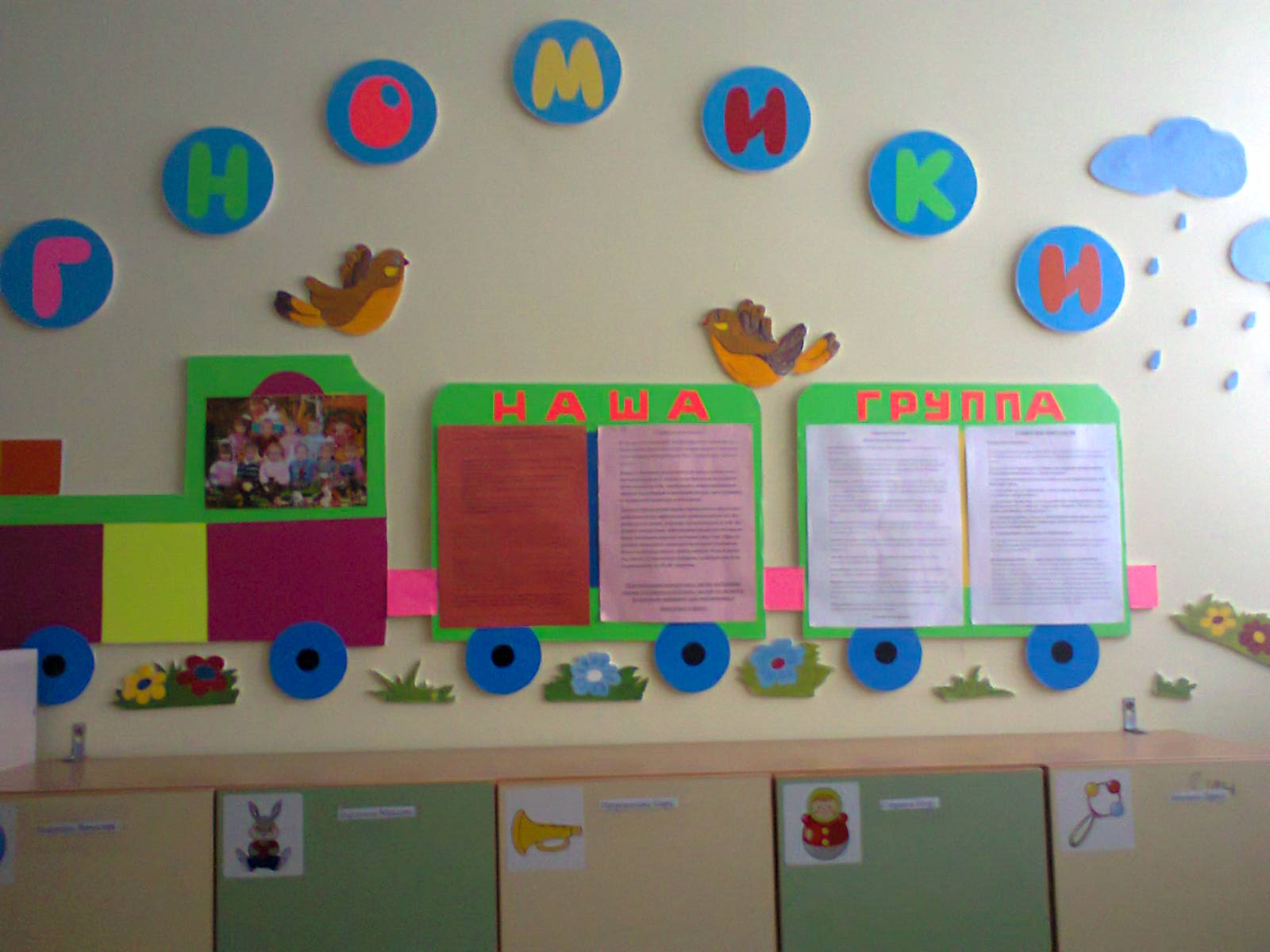 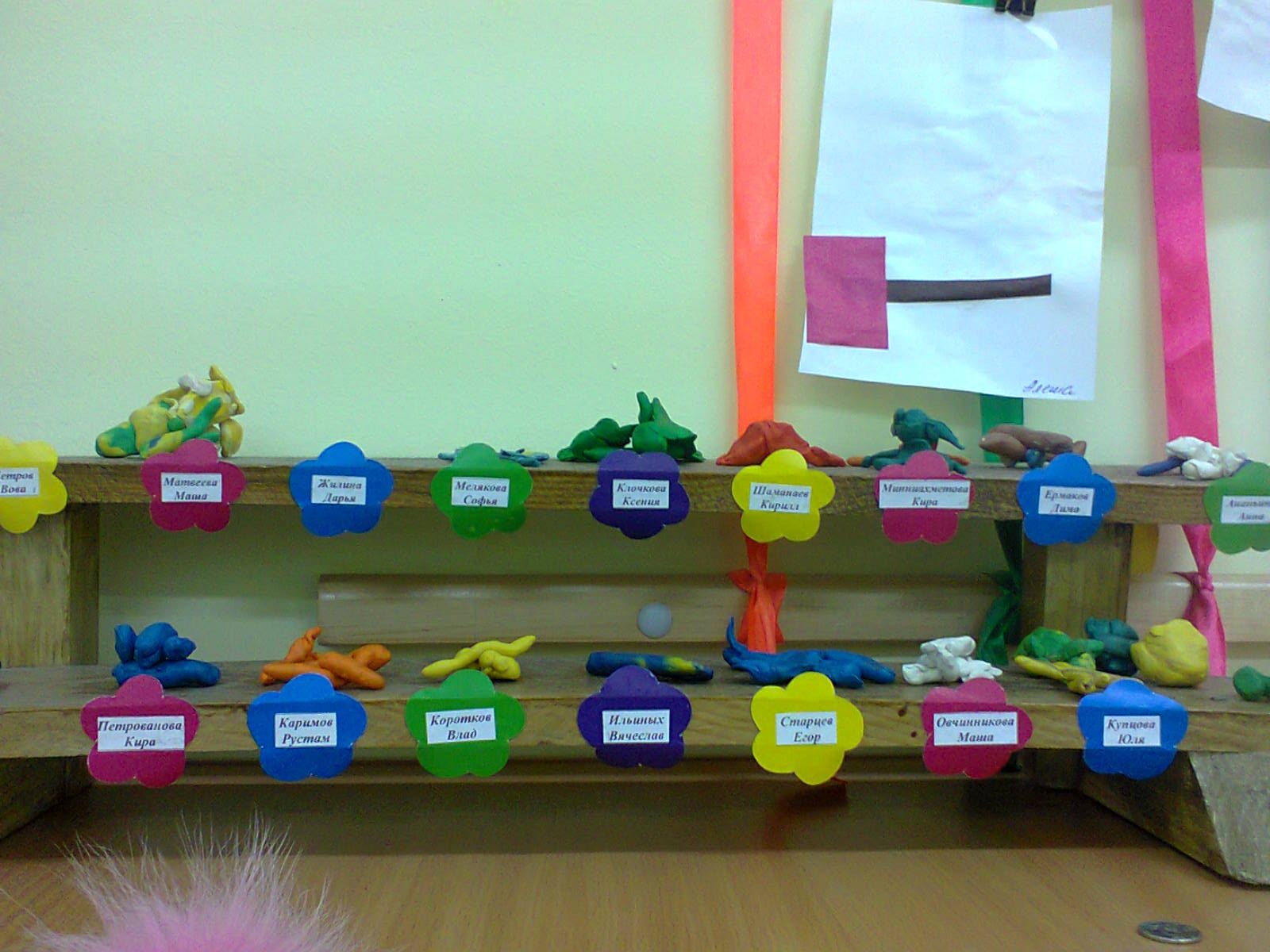 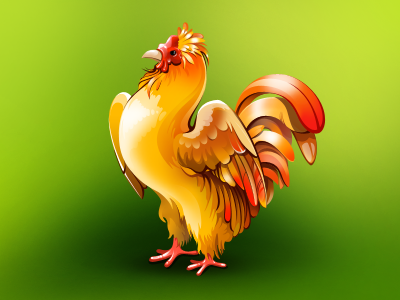 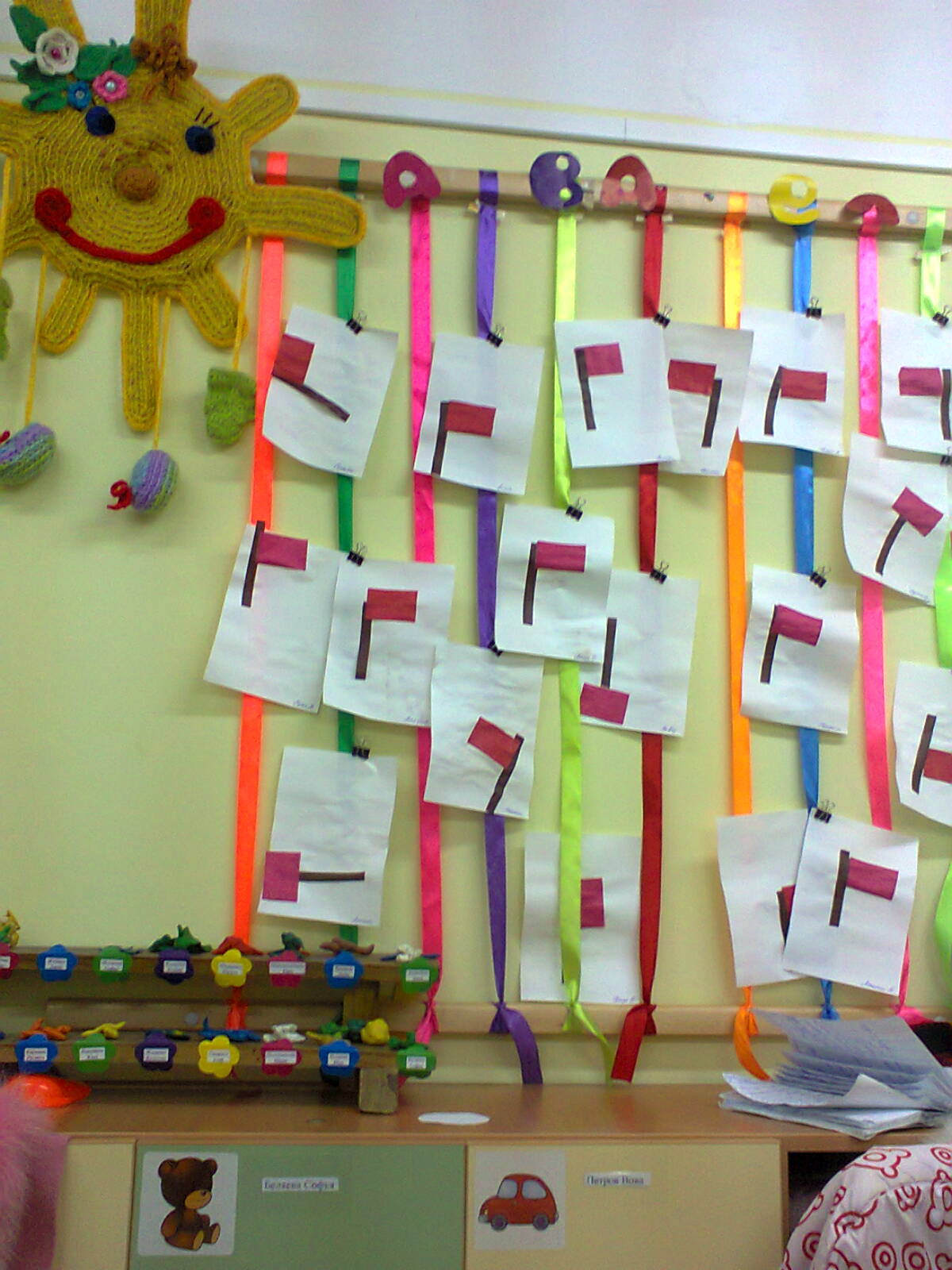 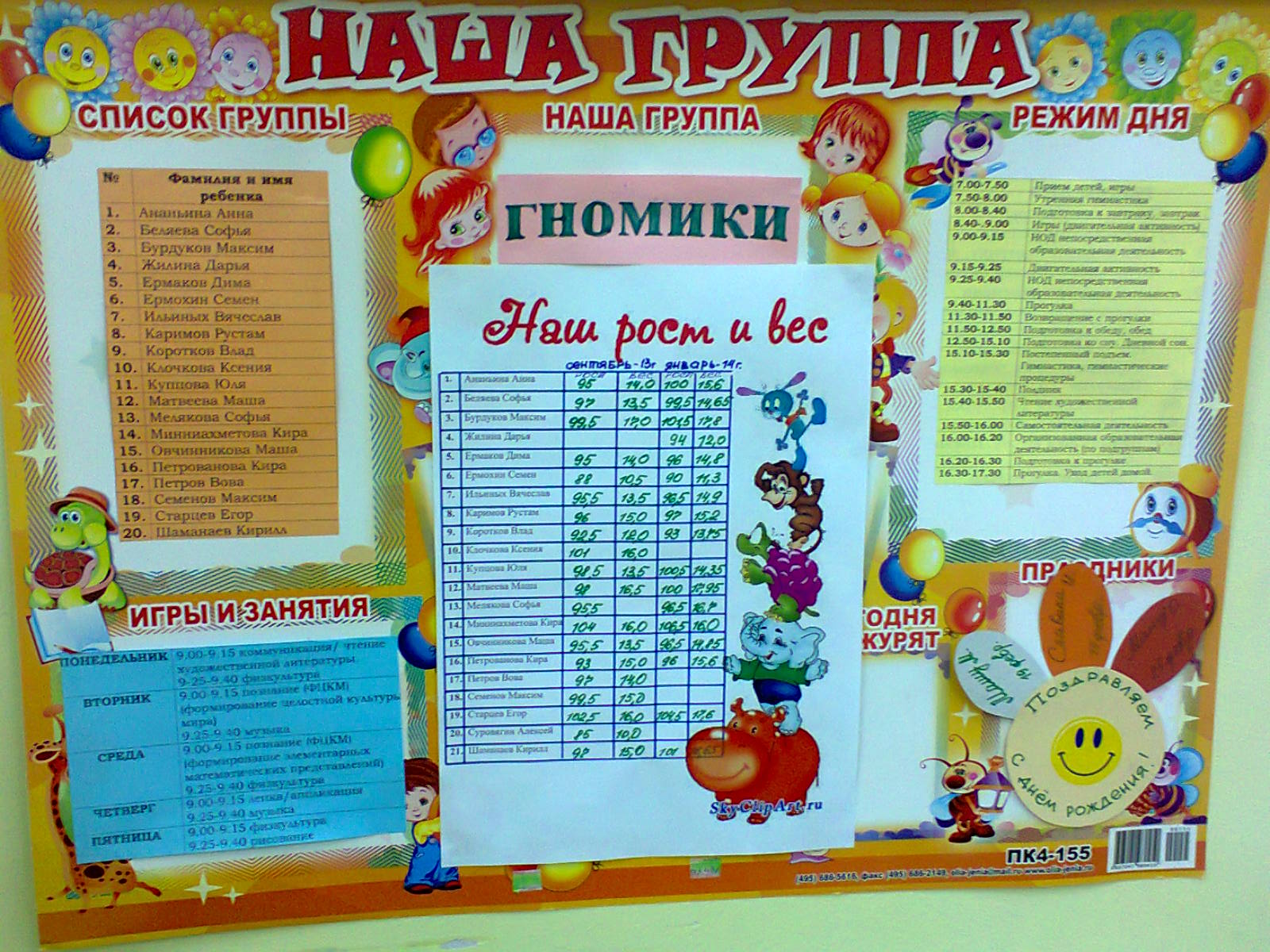 РАБОТА С ДЕТЬМИ
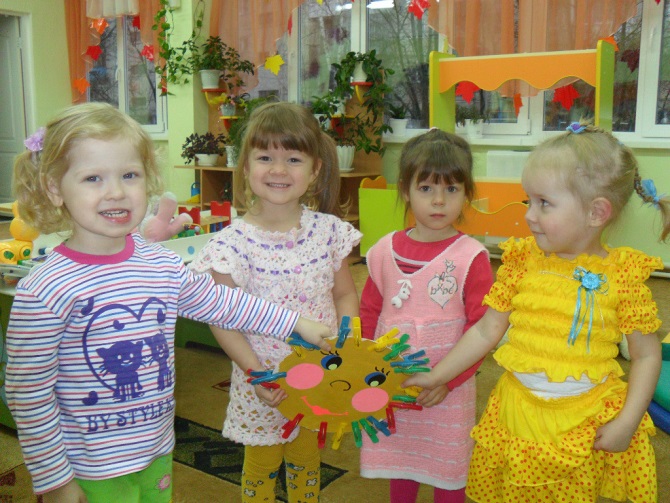 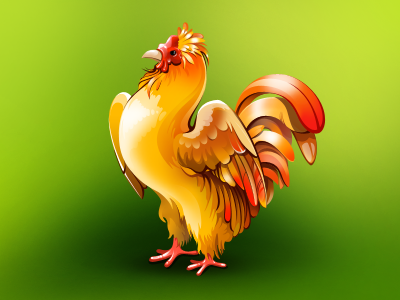 Проектная деятельность с детьми
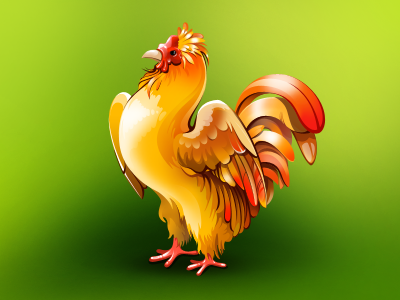 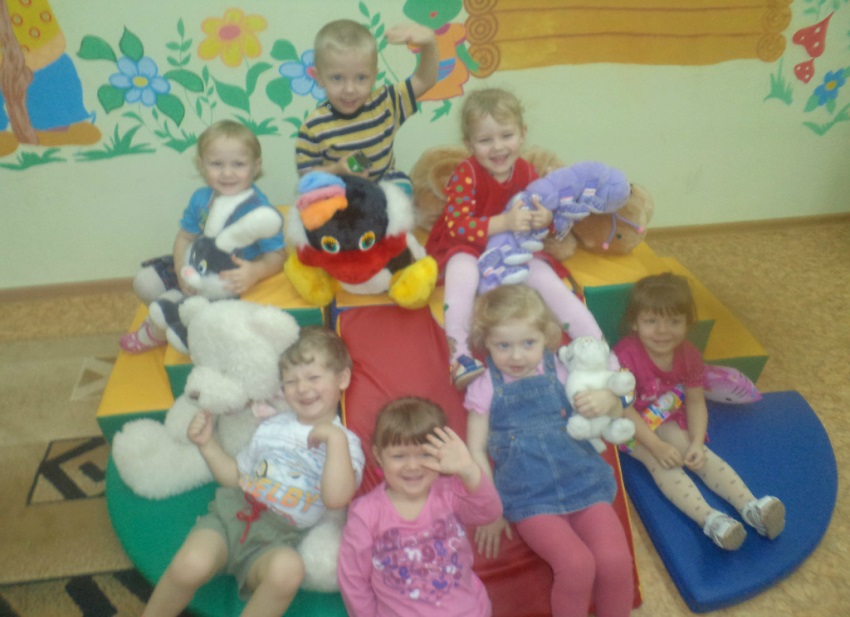 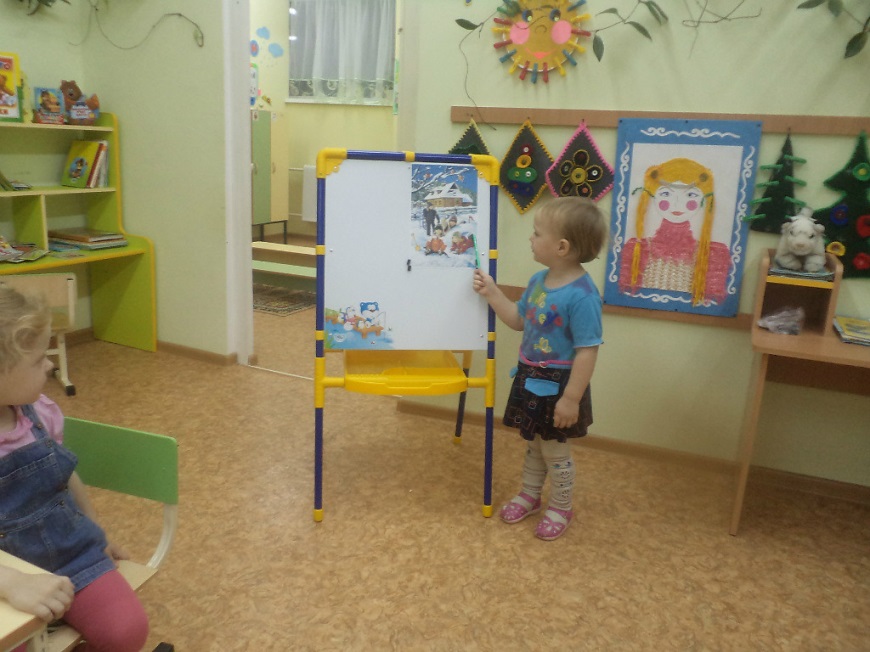 «ЗДРАВСТВУЙ, ДЕТСКИЙ САД!»
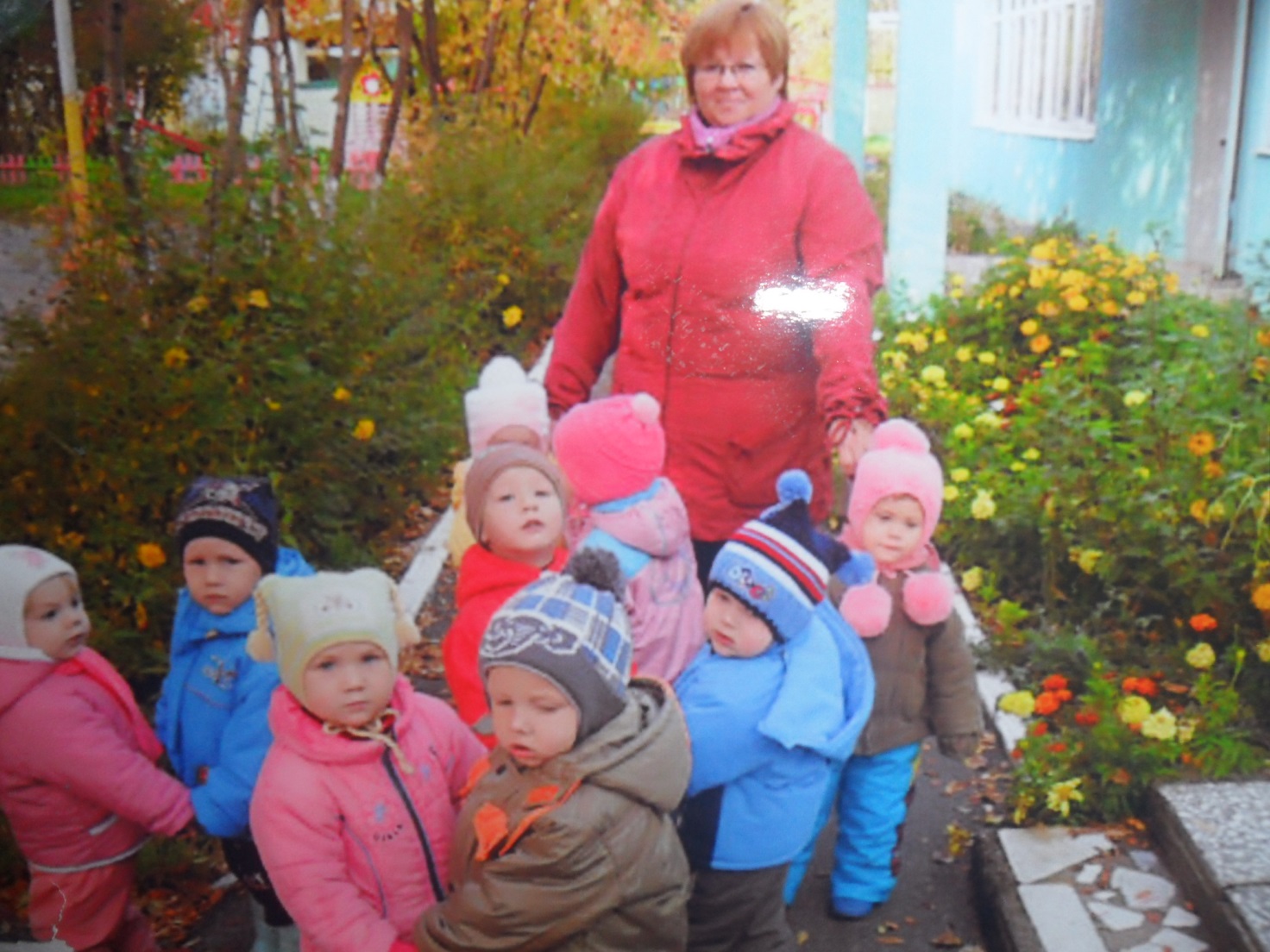 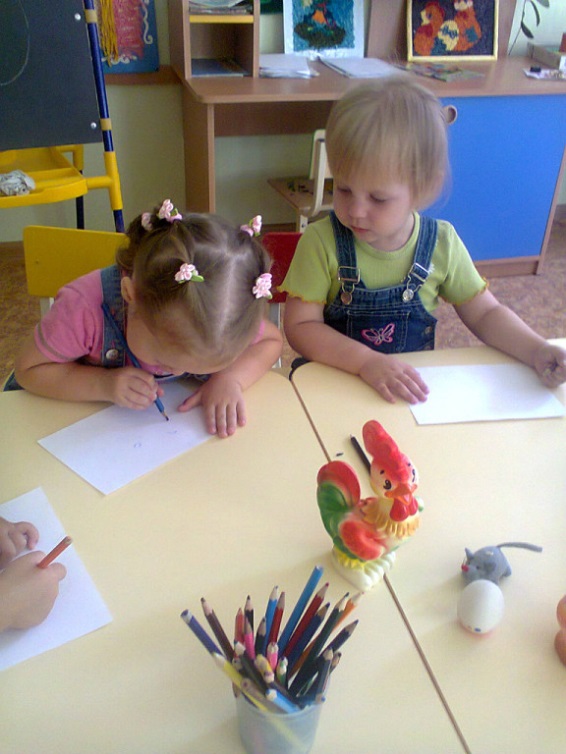 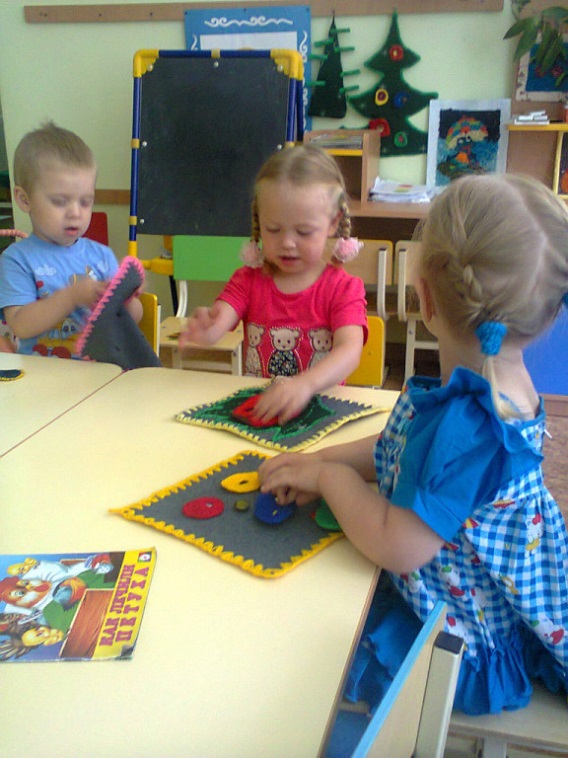 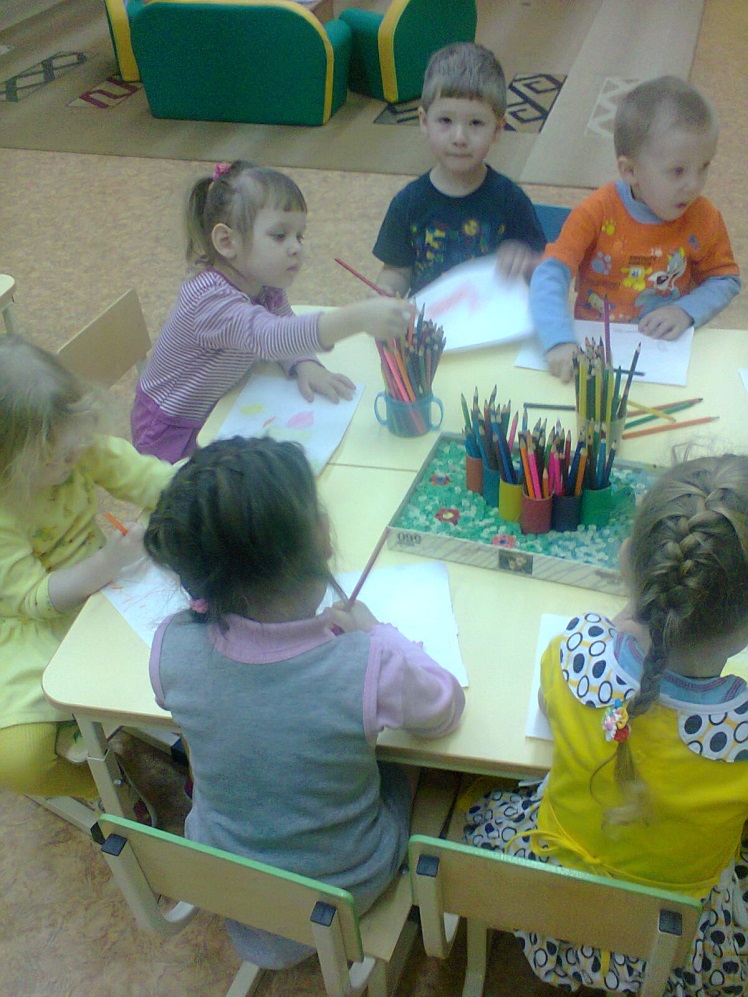 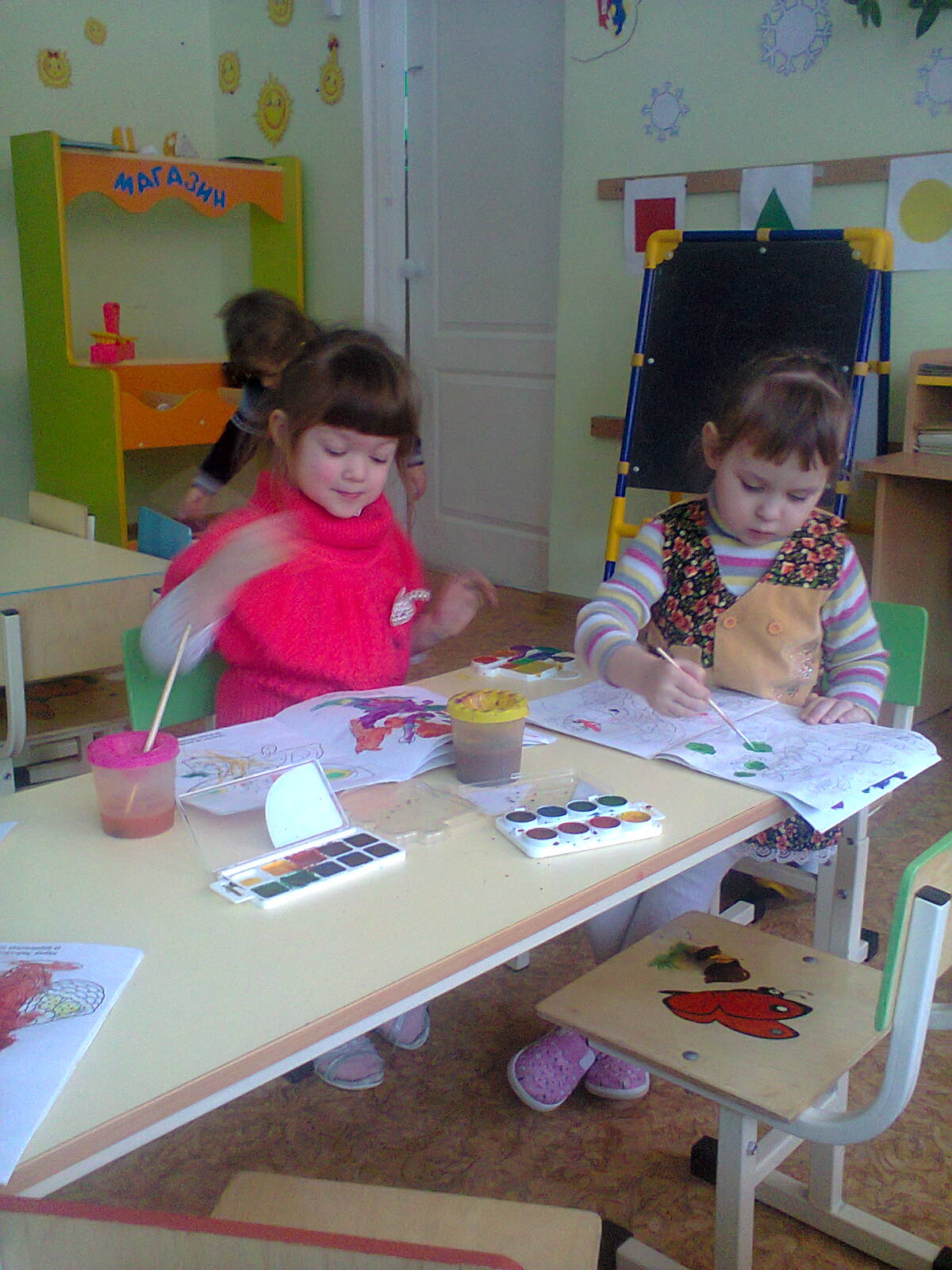 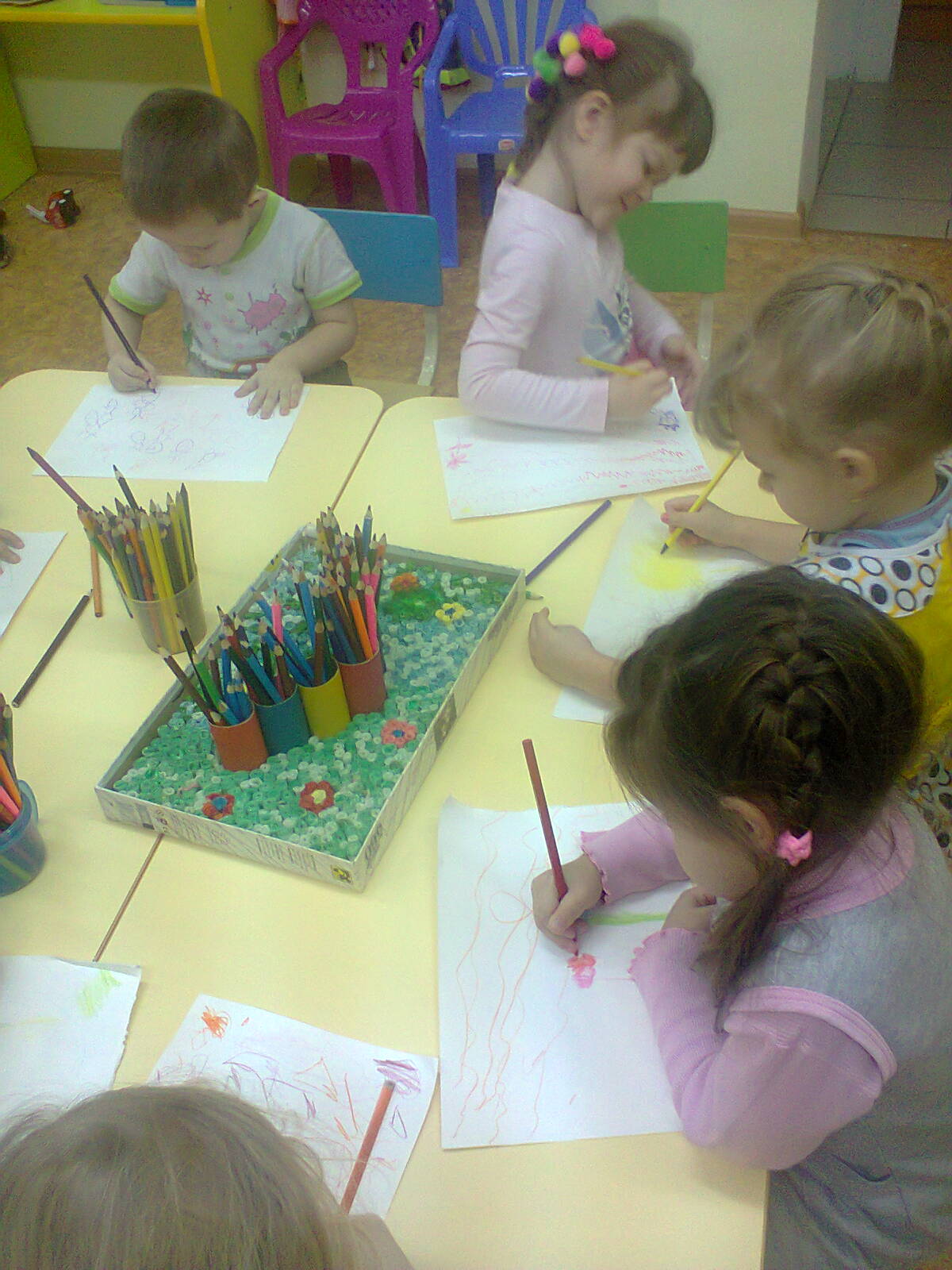 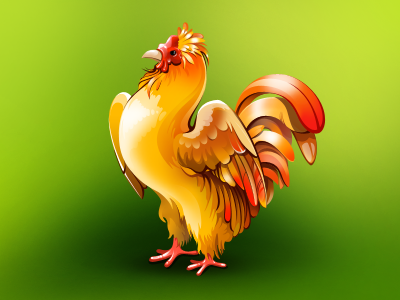 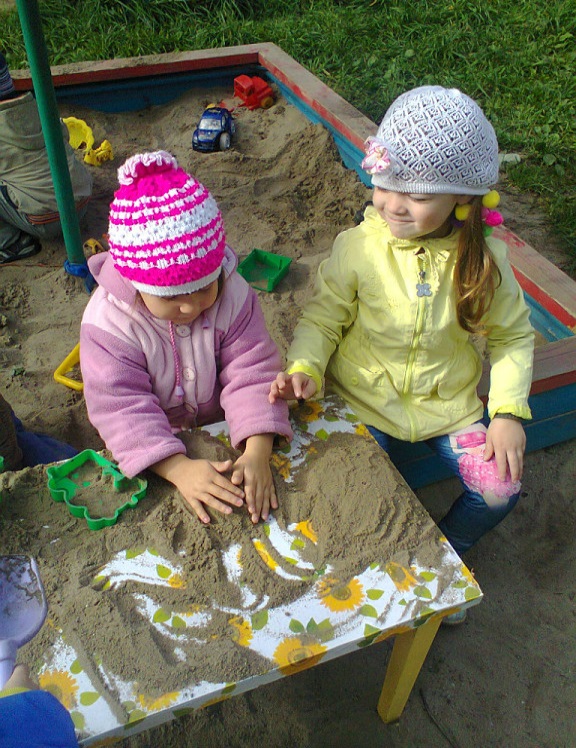 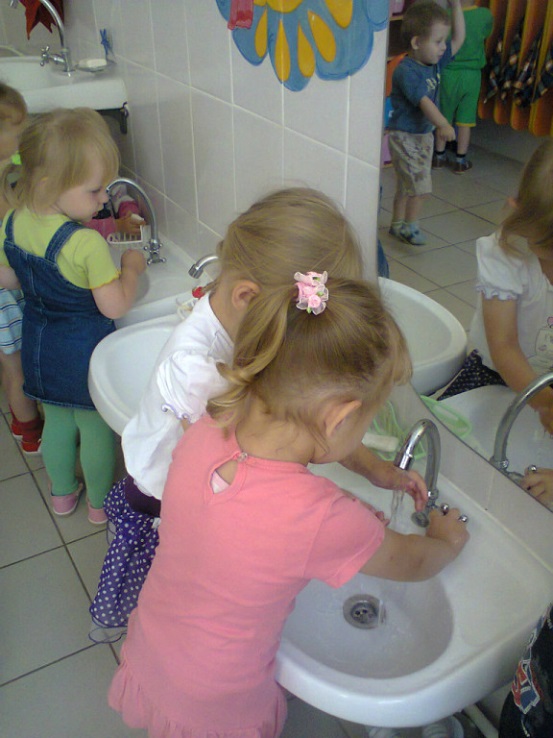 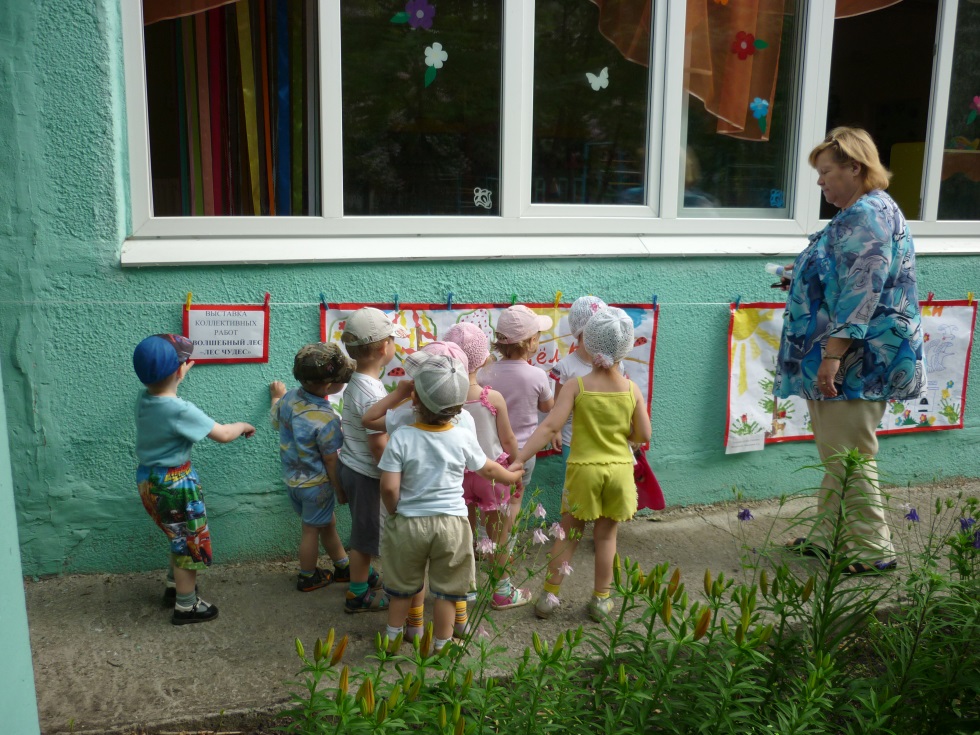 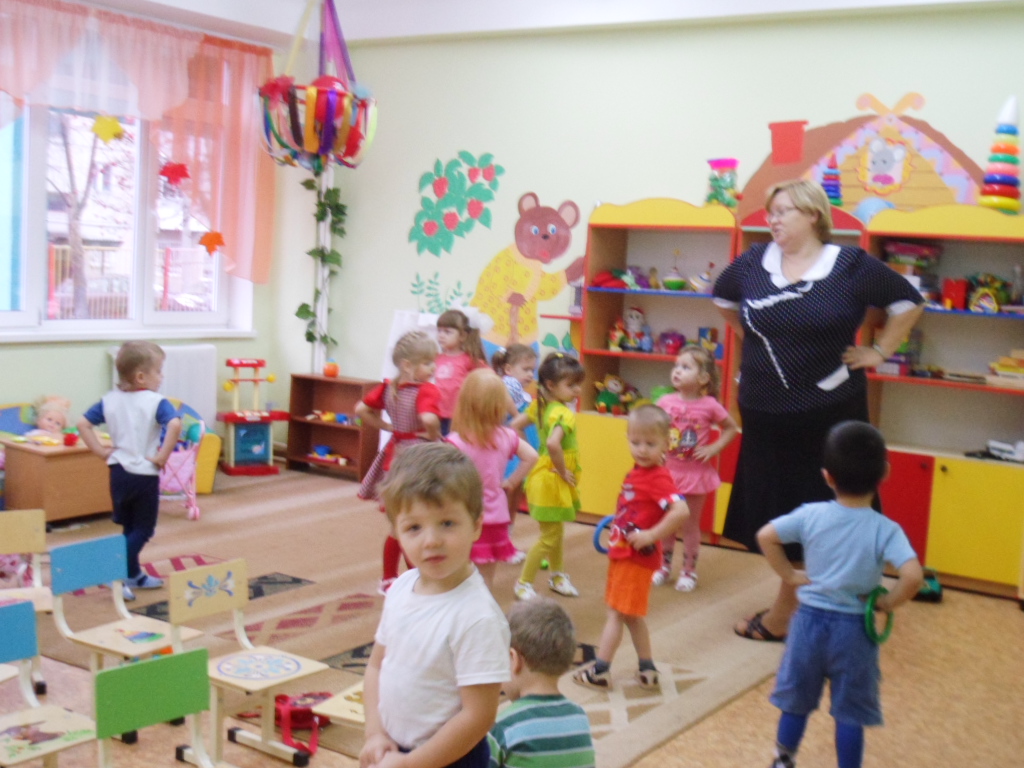 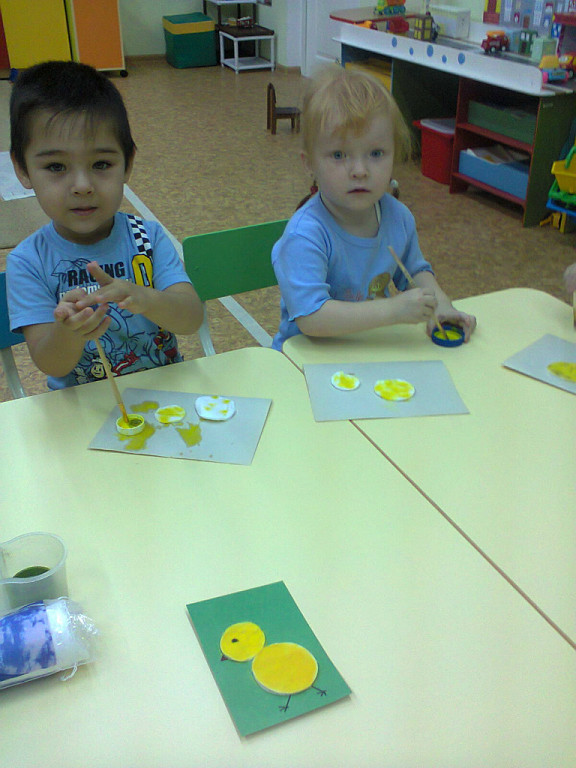 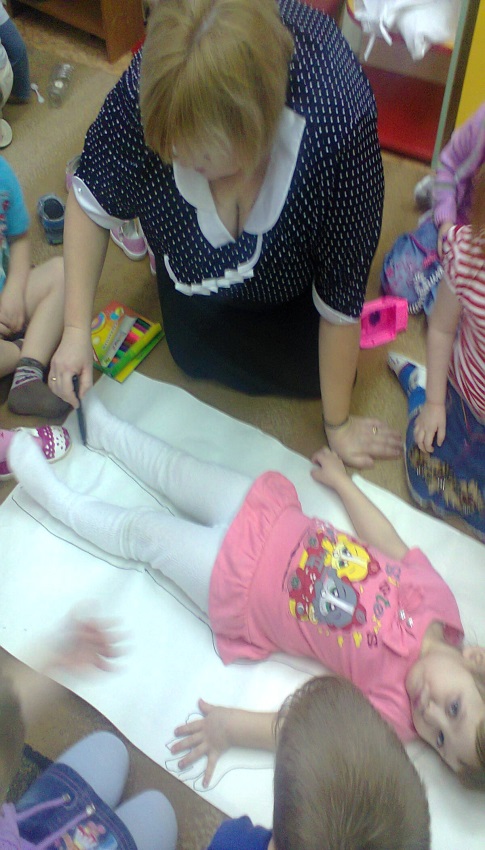 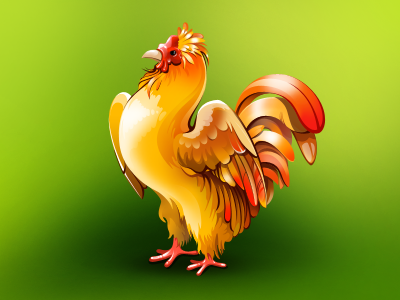 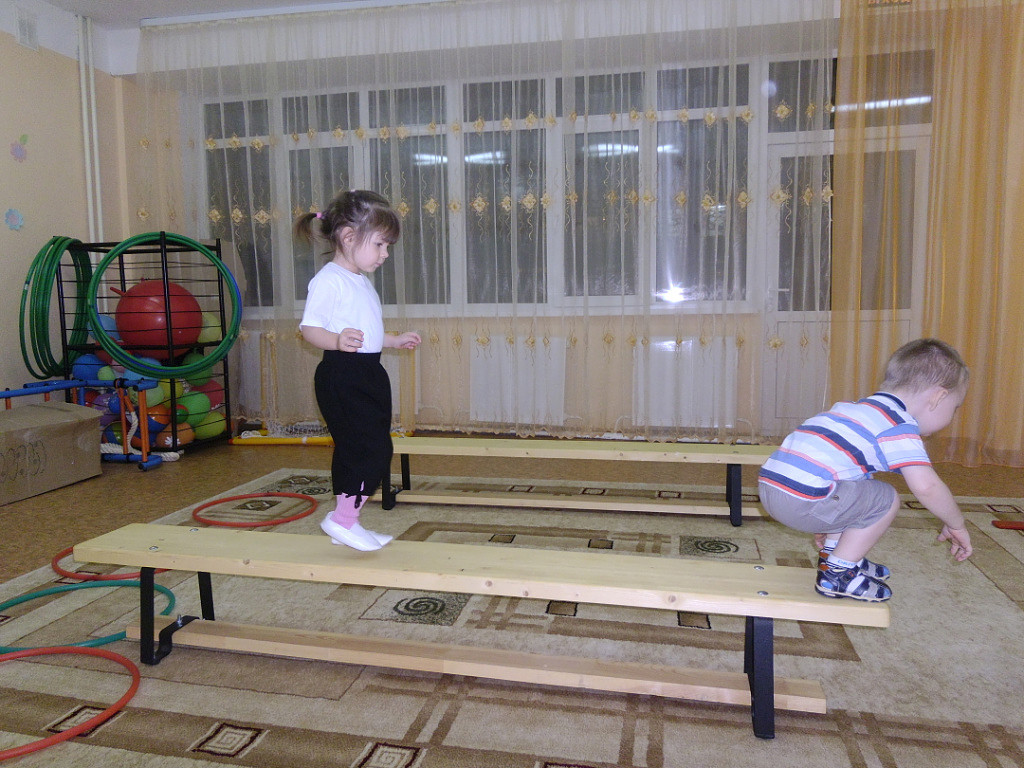 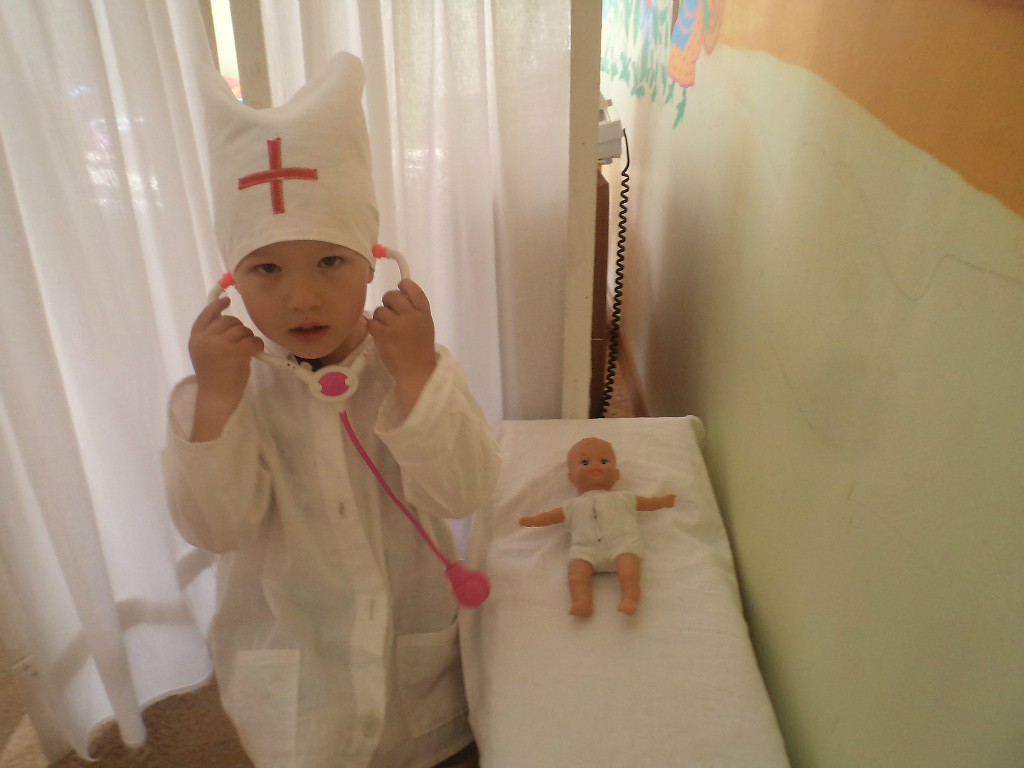 «НЕДЕЛЯ ЗДОРОВЬЯ»
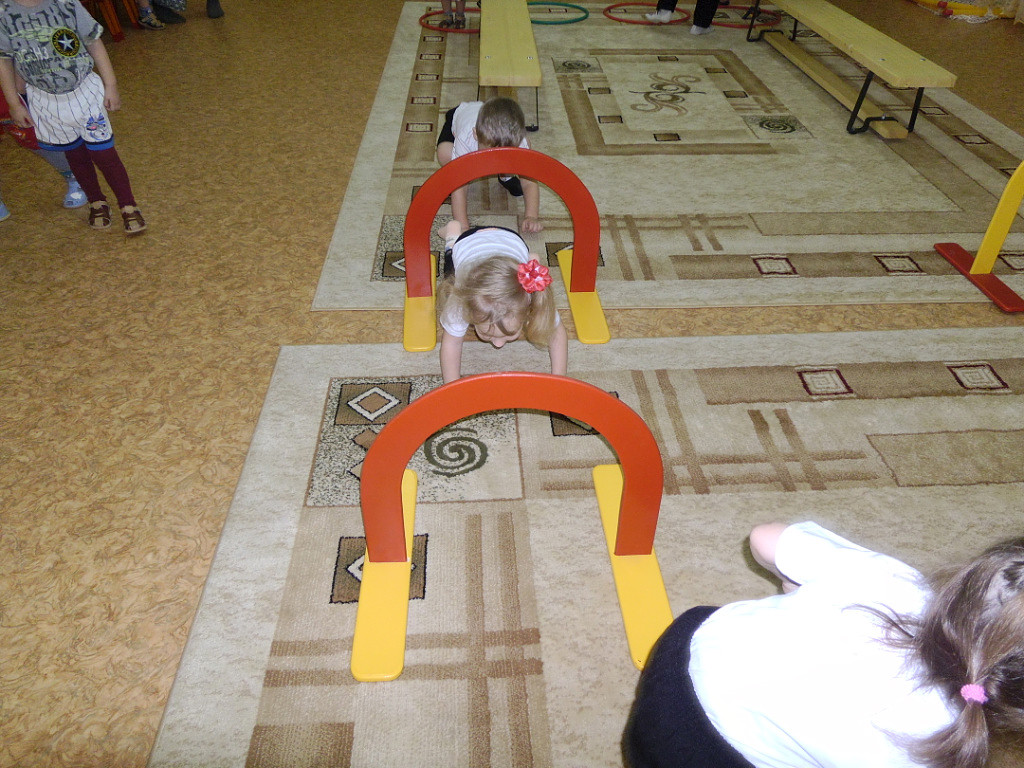 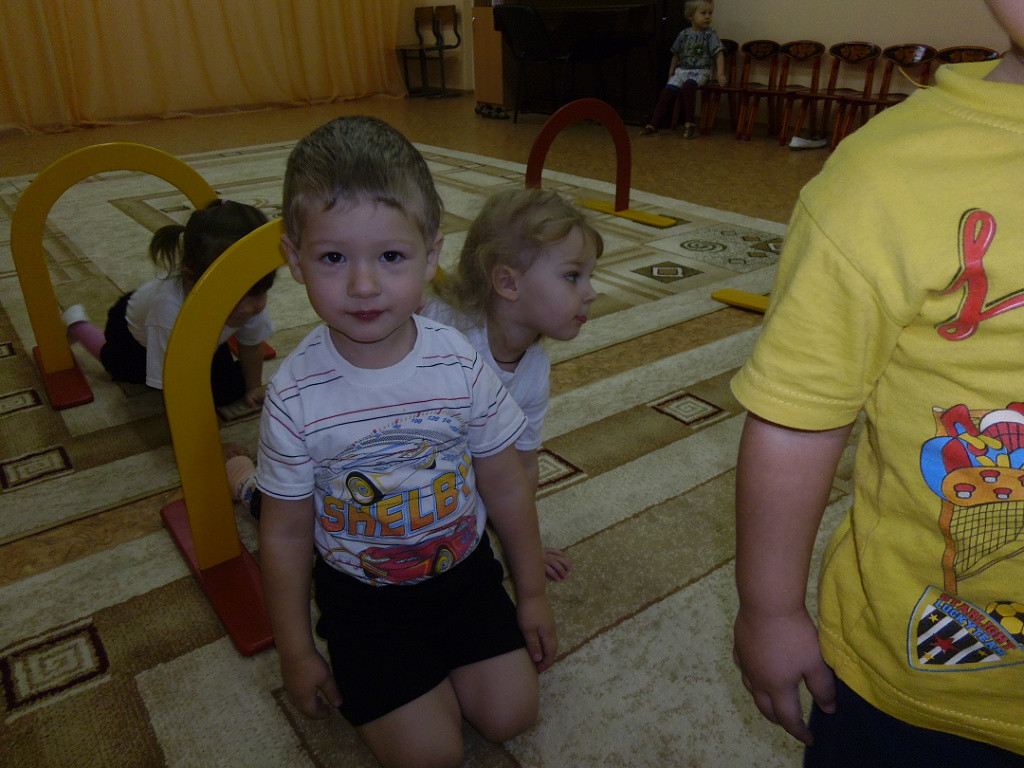 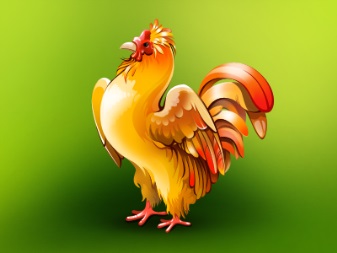 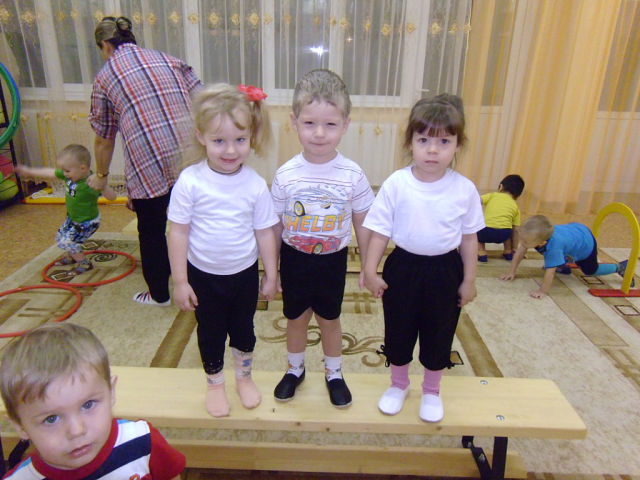 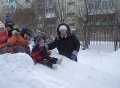 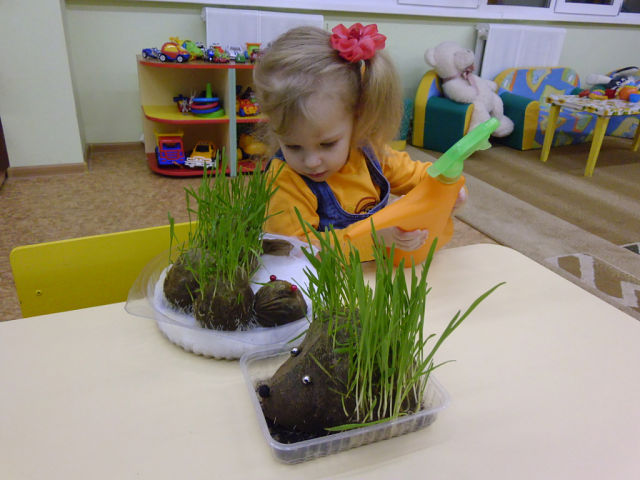 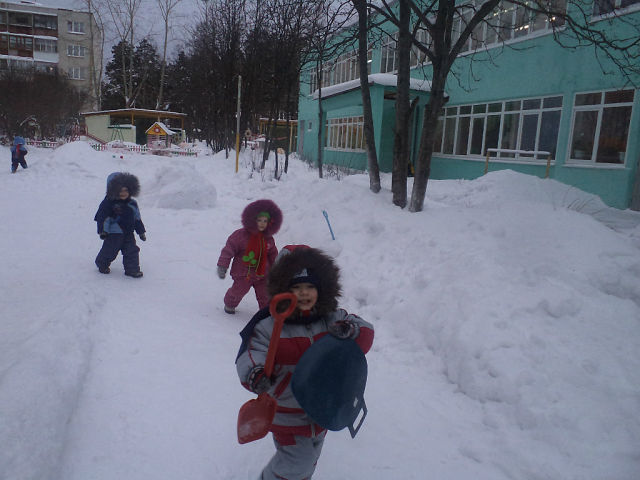 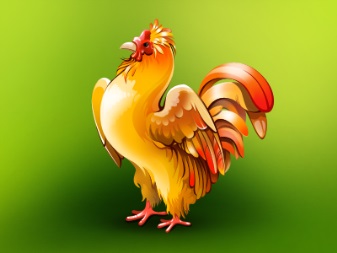 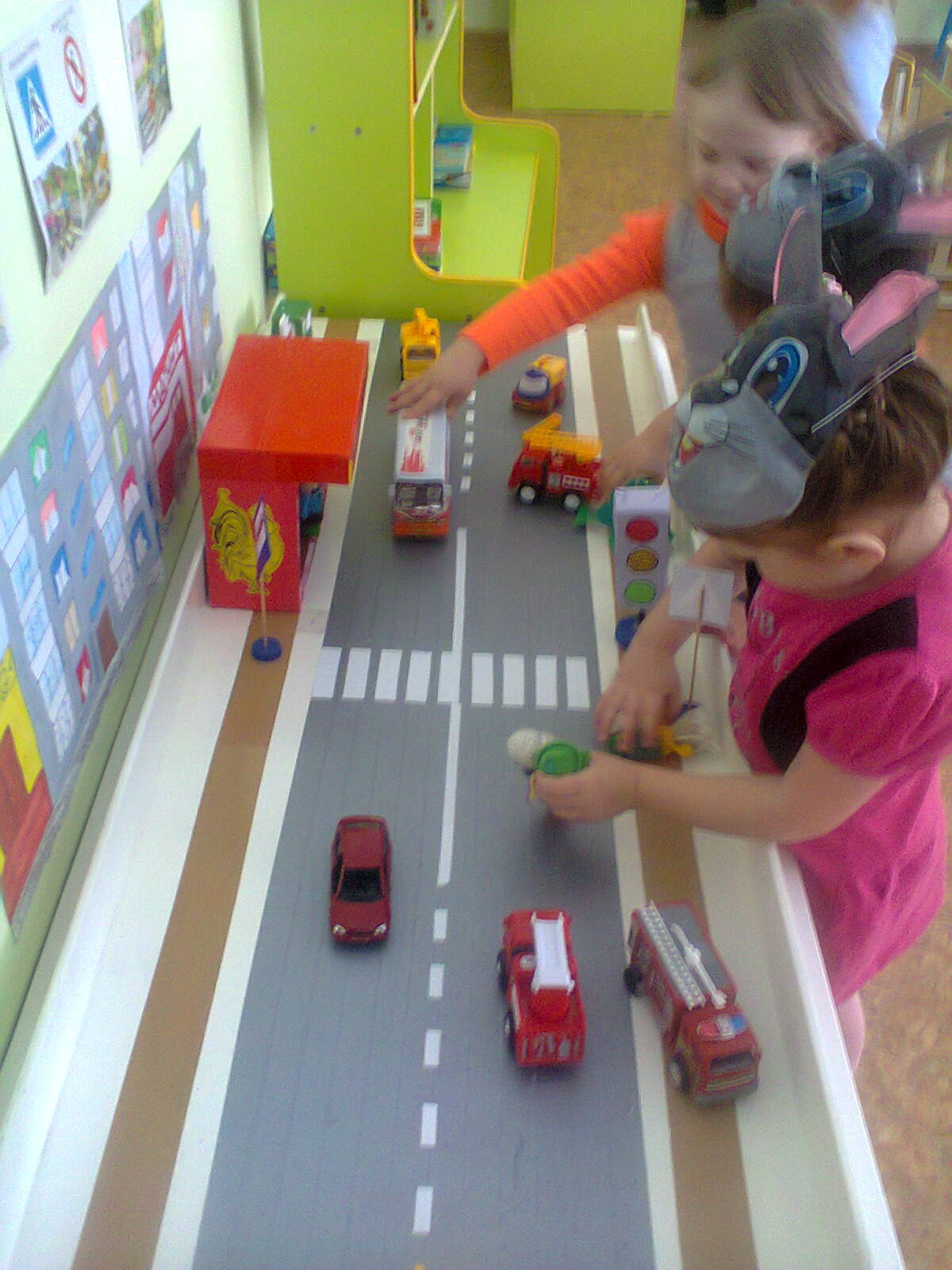 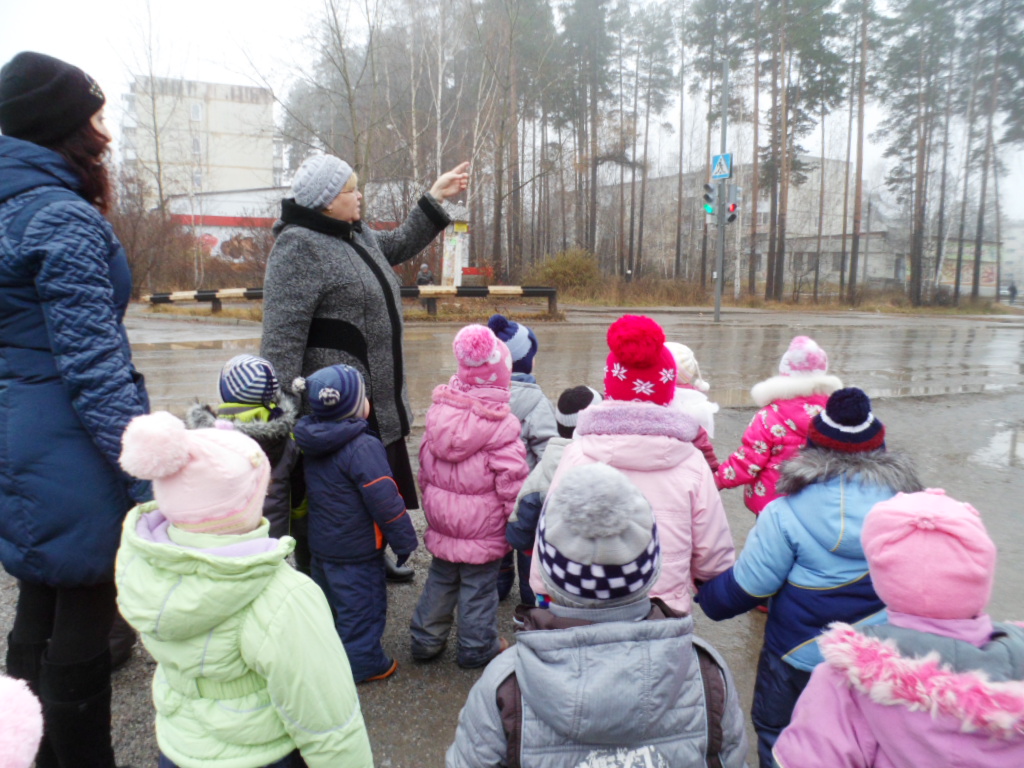 «ПО ДОРОГЕ В ДЕТСКИЙ
САД»
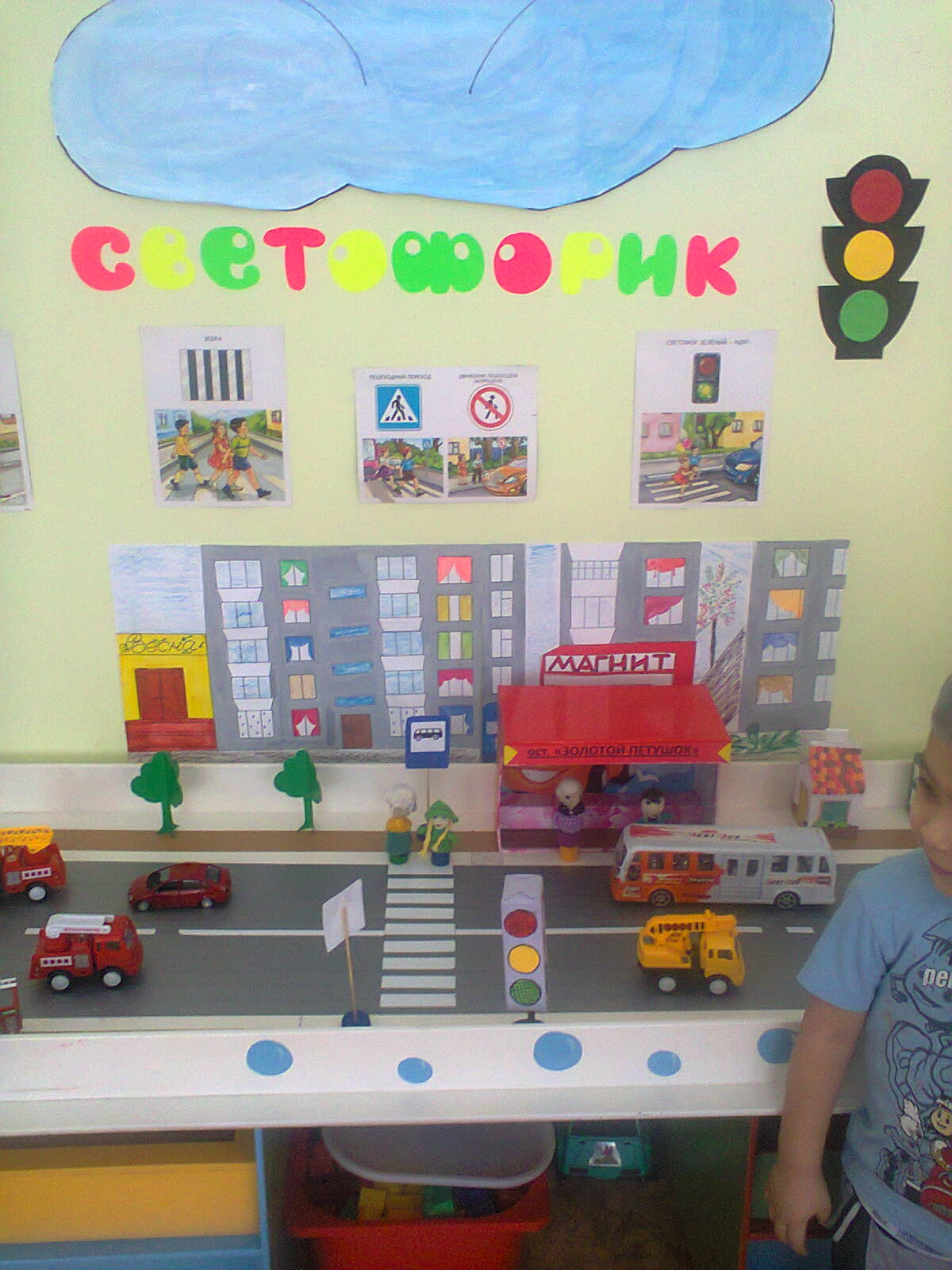 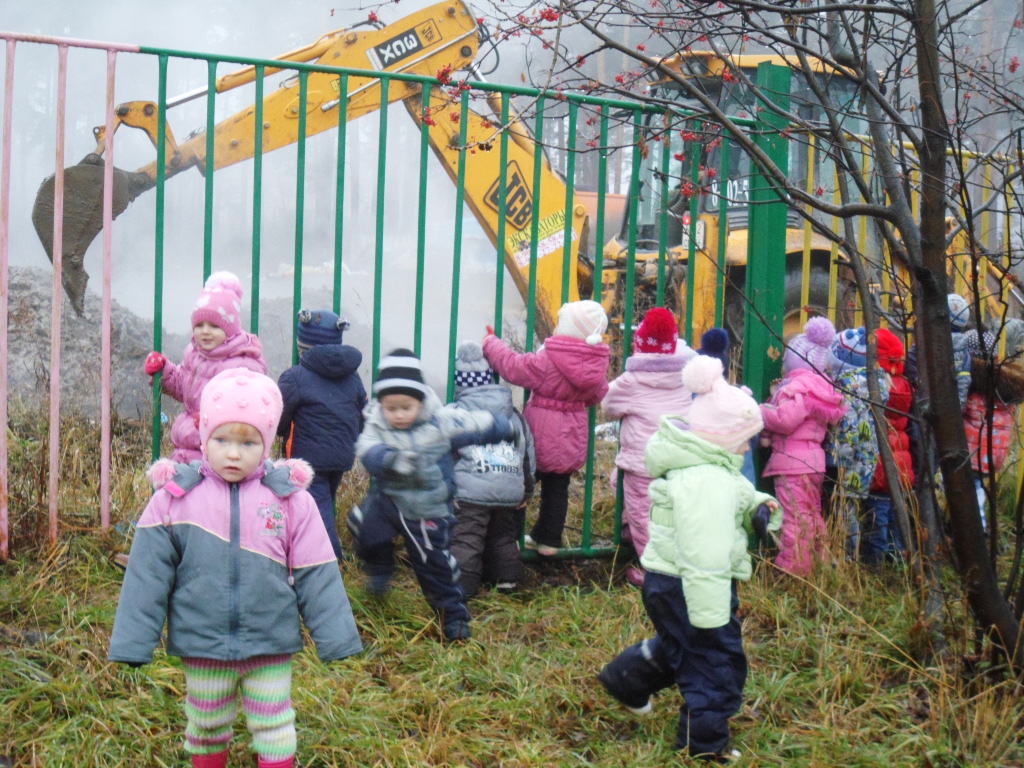 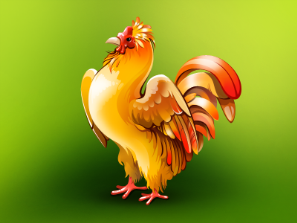 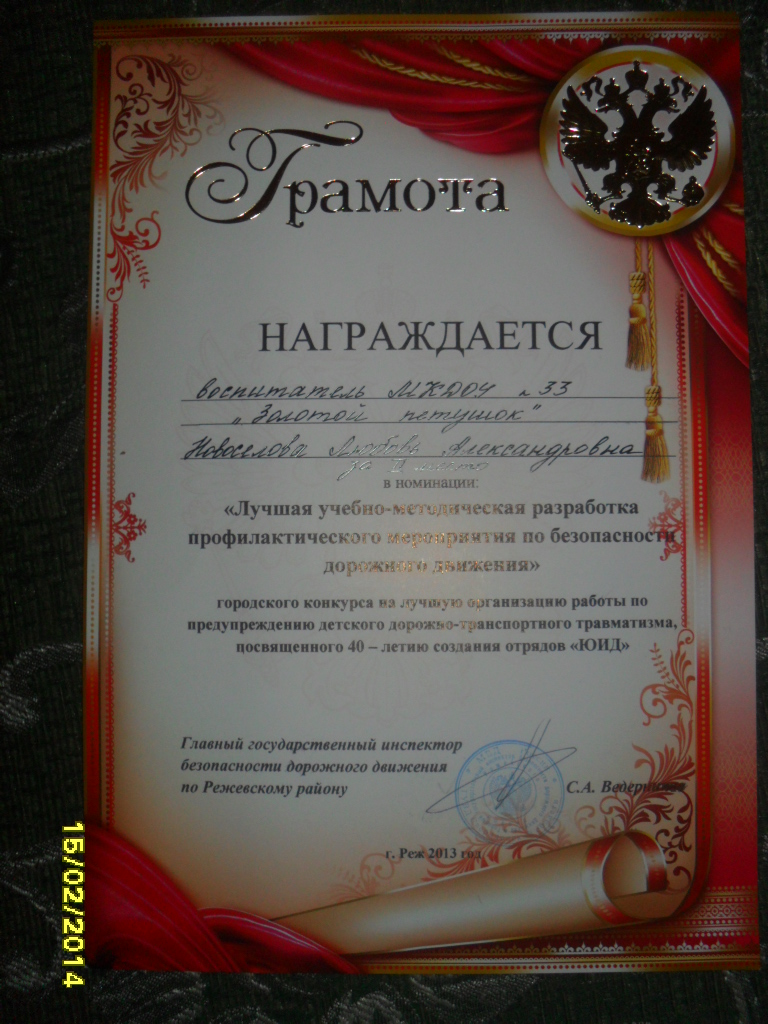 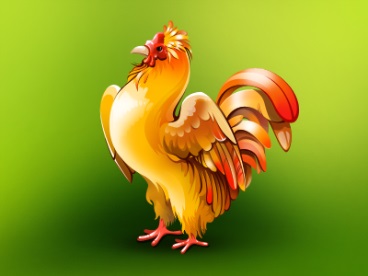 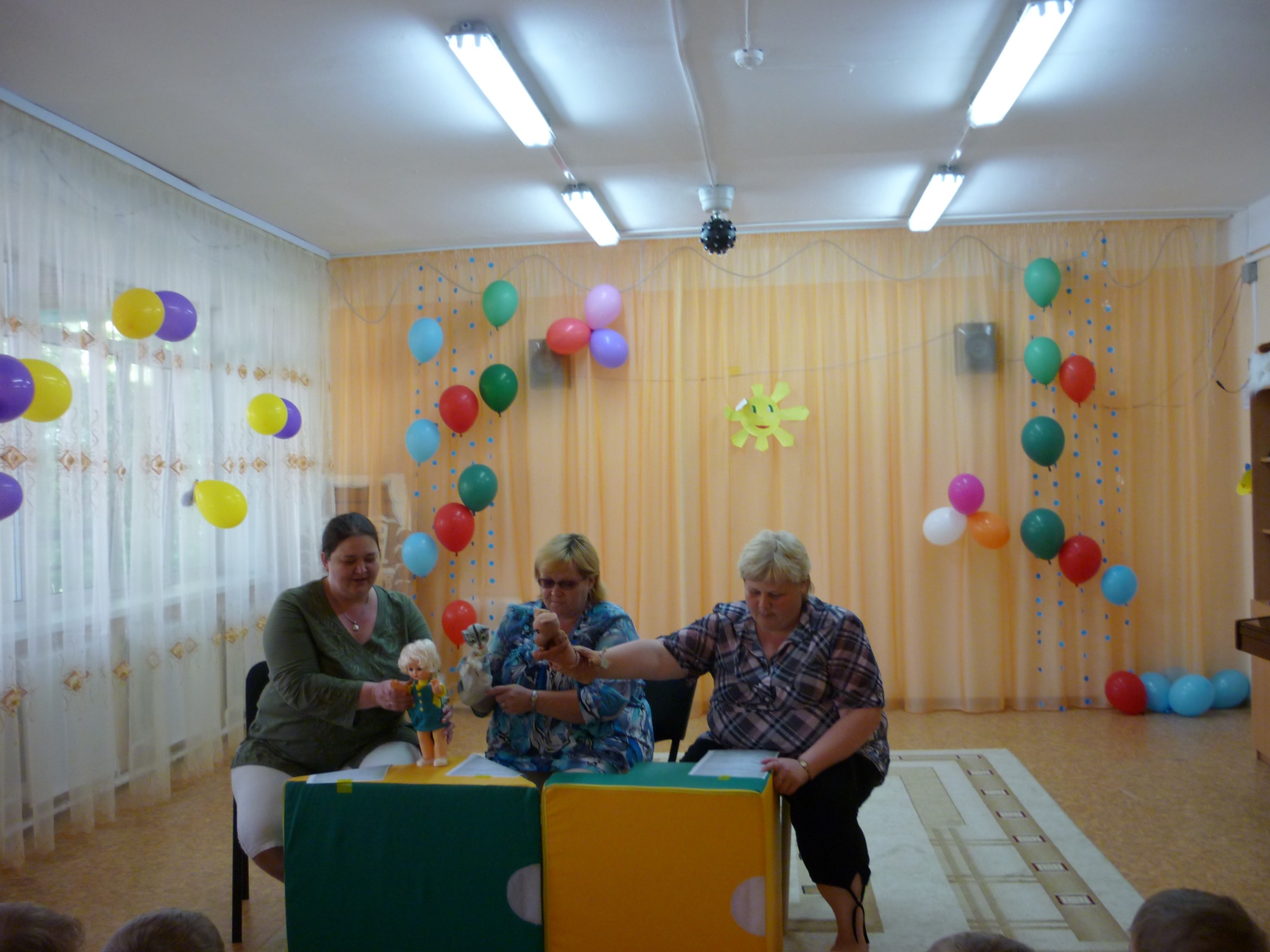 «В гостях у сказки»
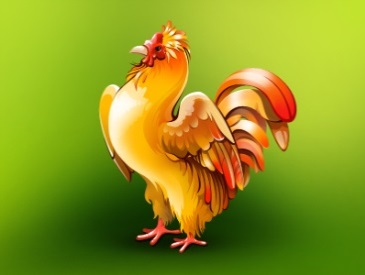 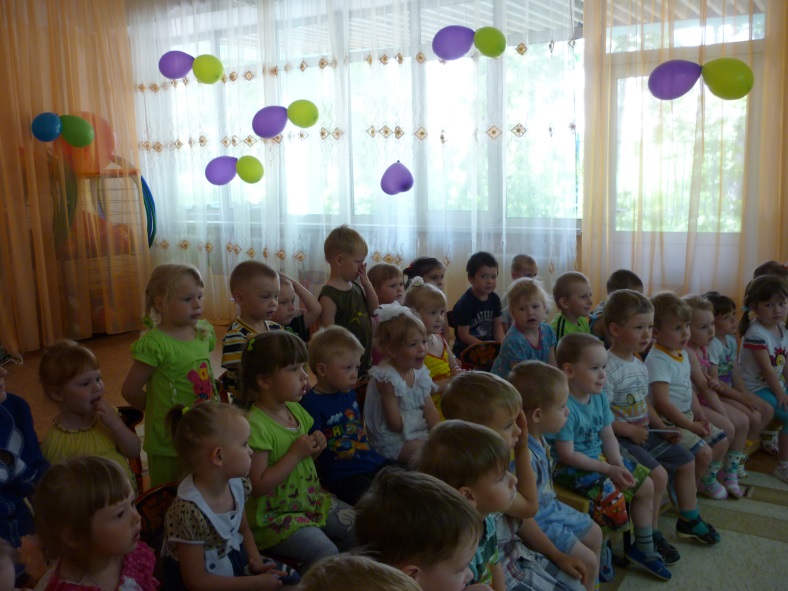 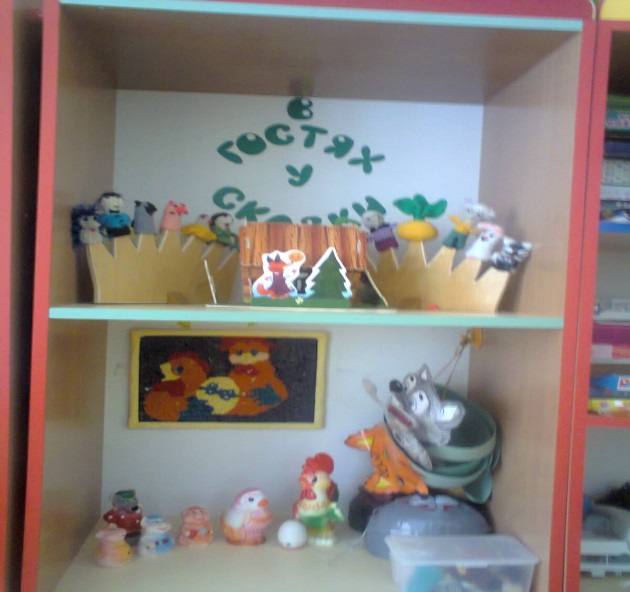 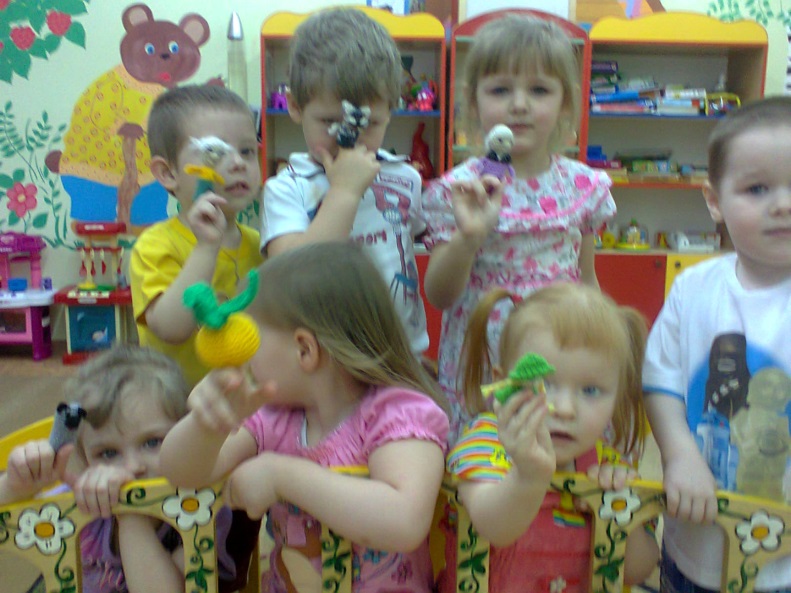 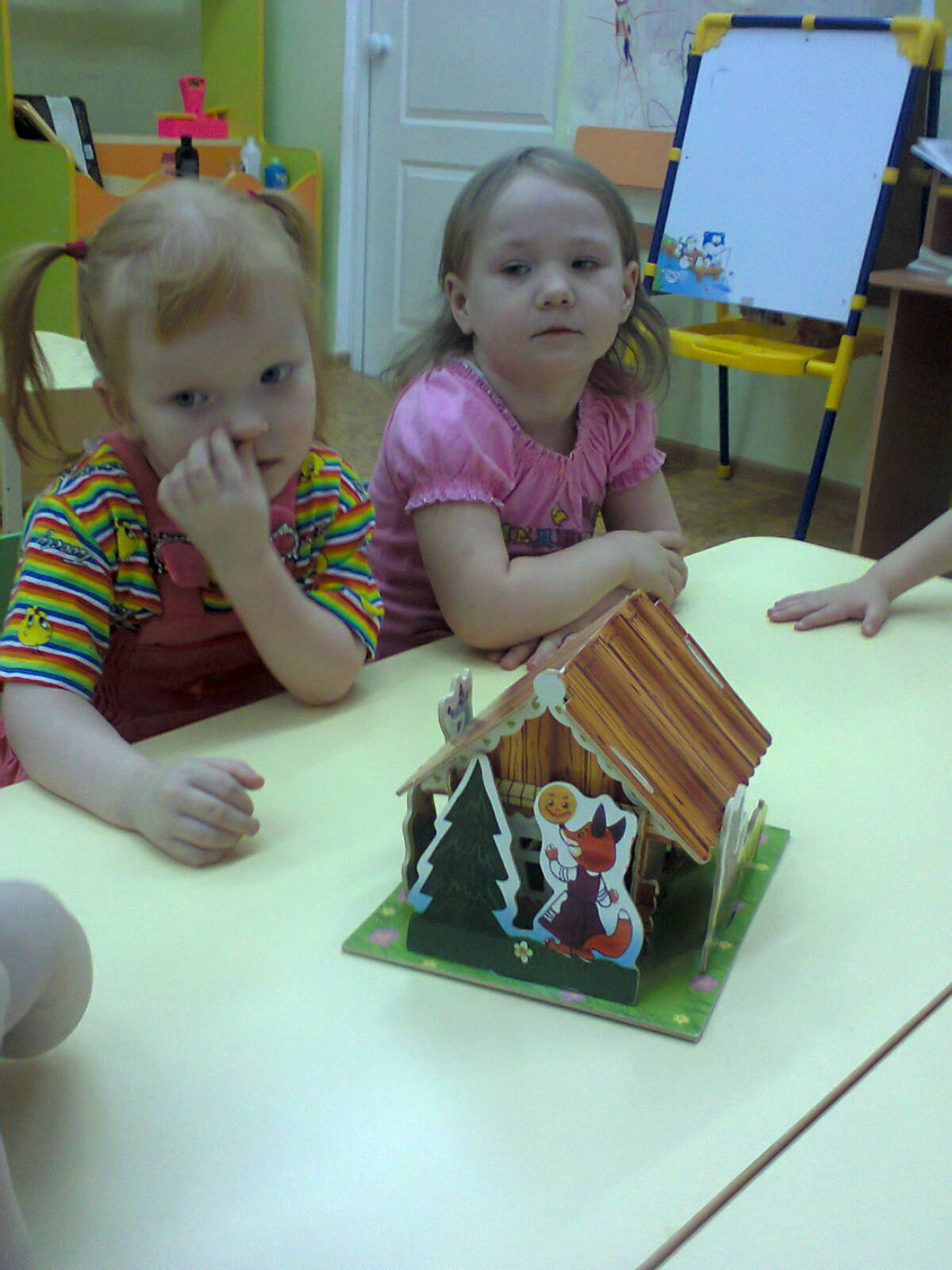 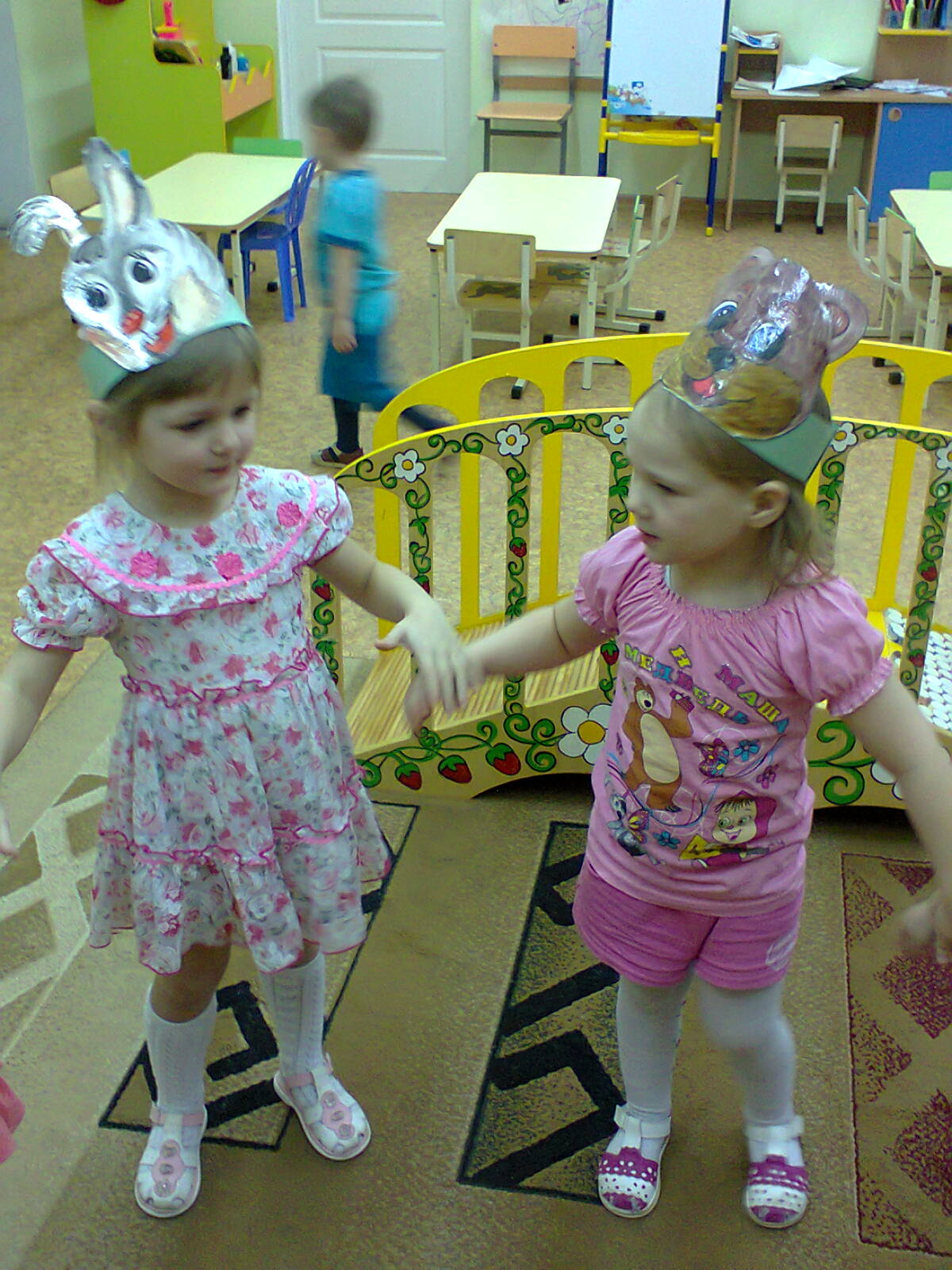 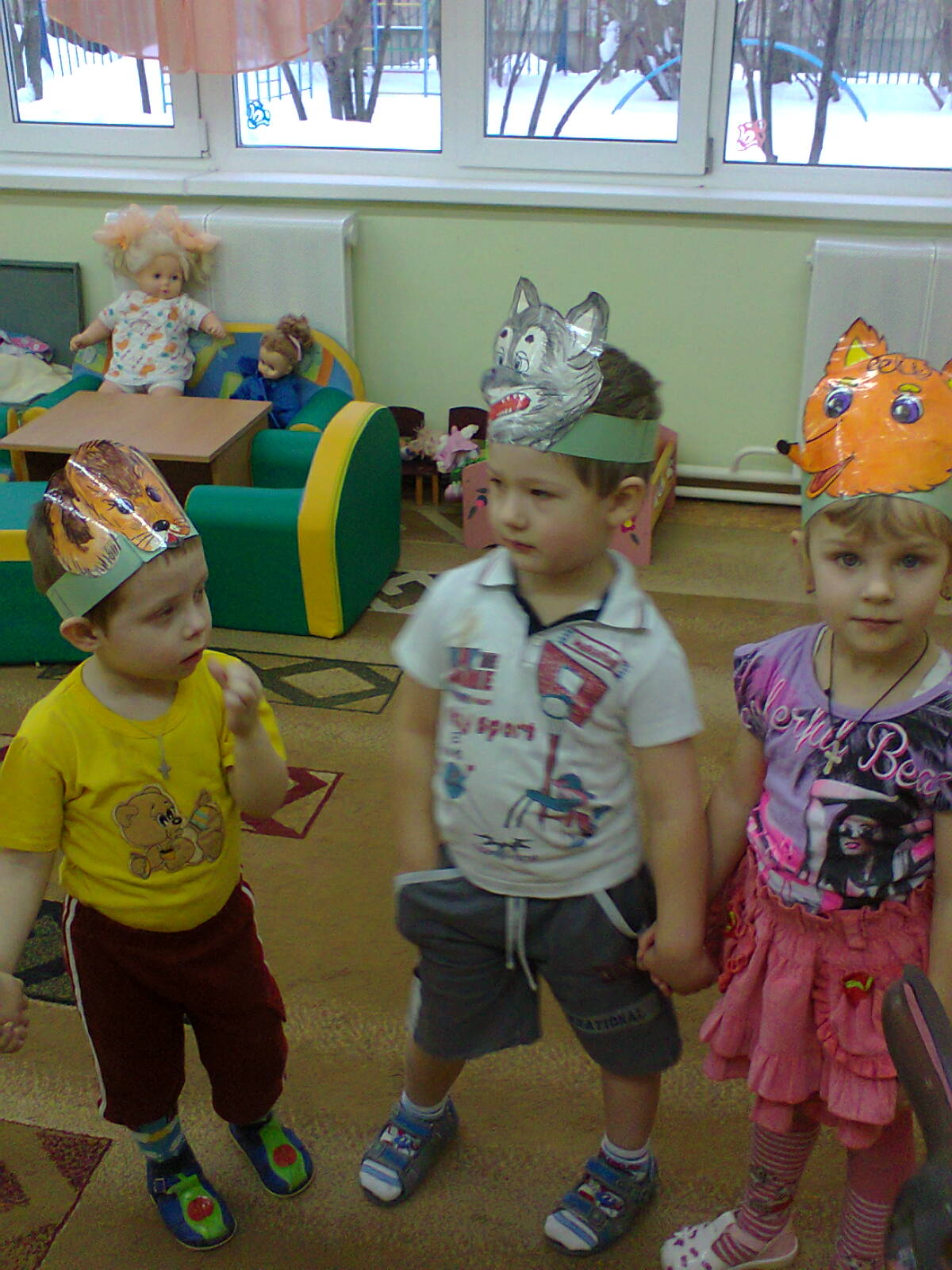 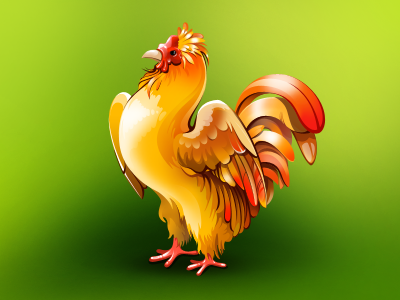 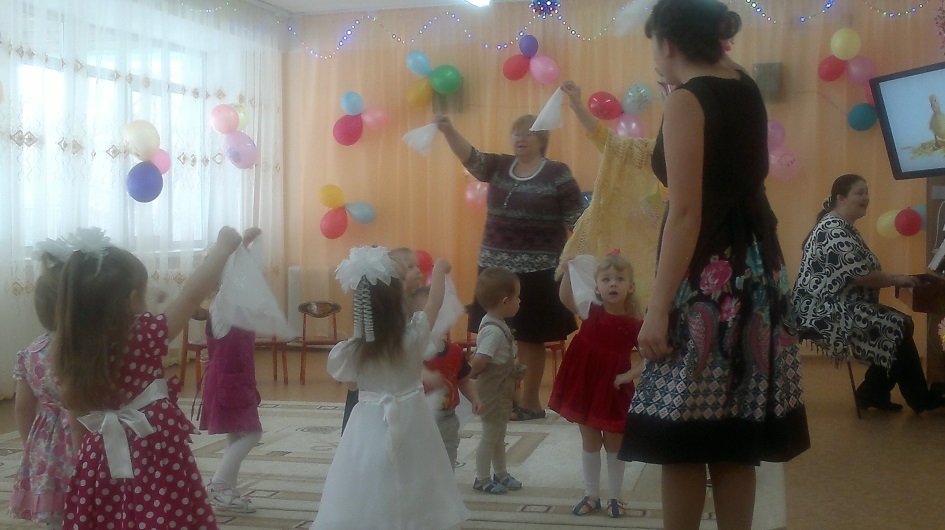 Наши праздники
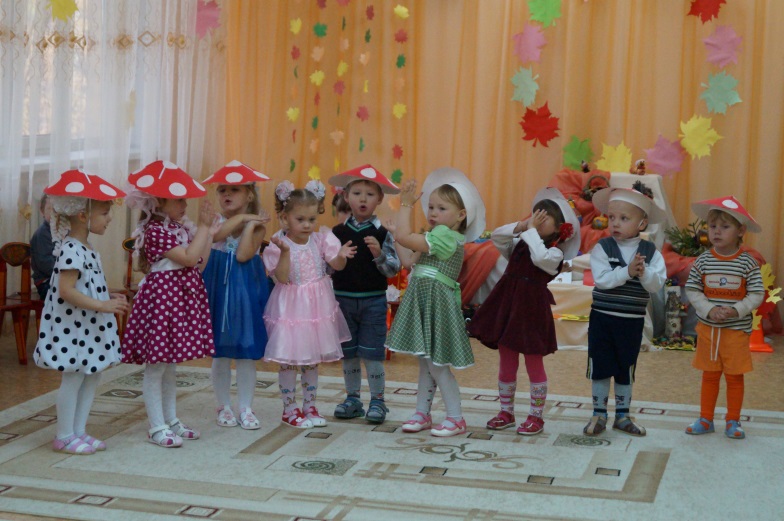 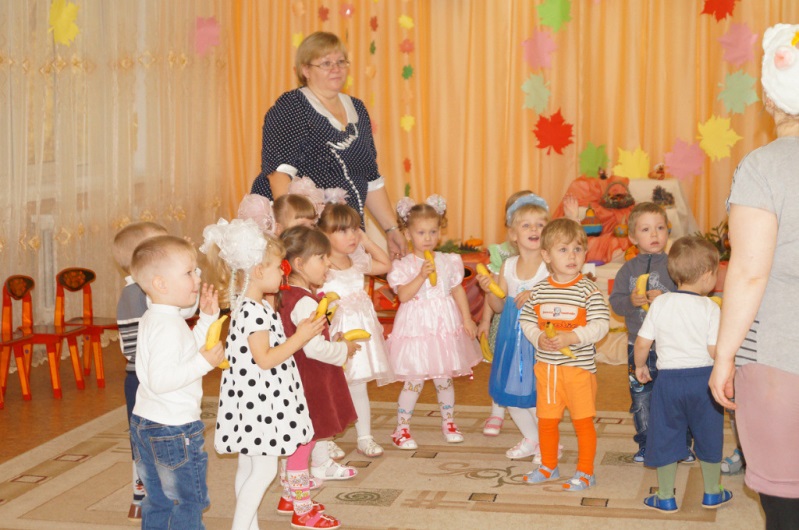 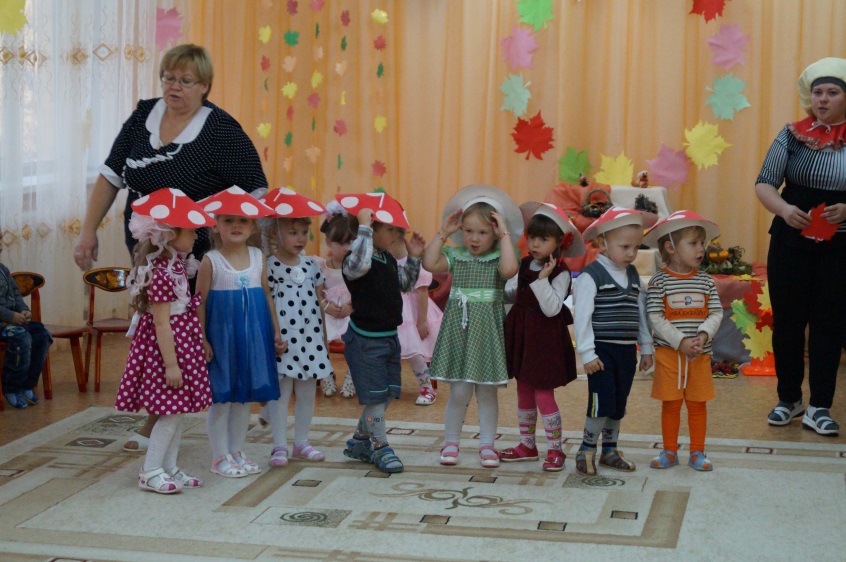 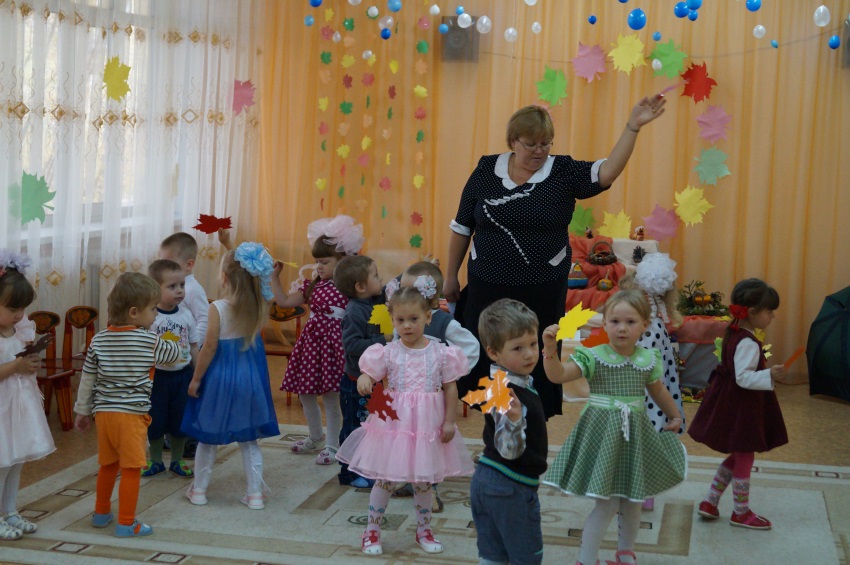 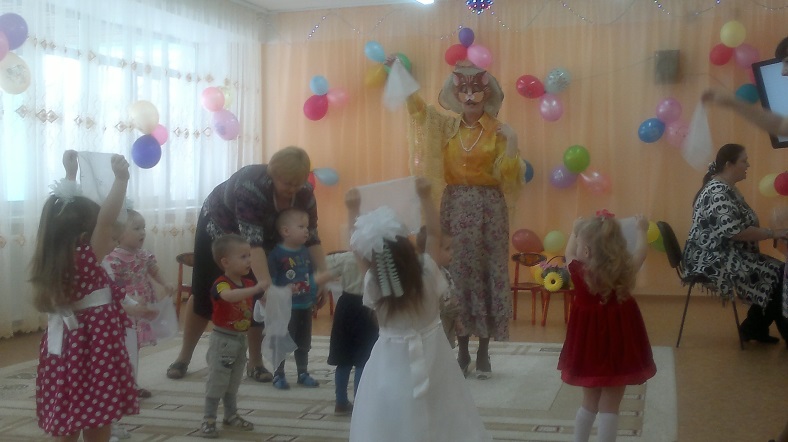 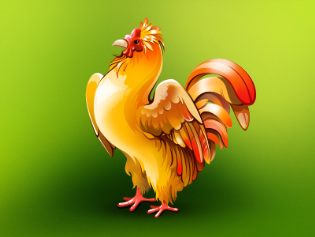 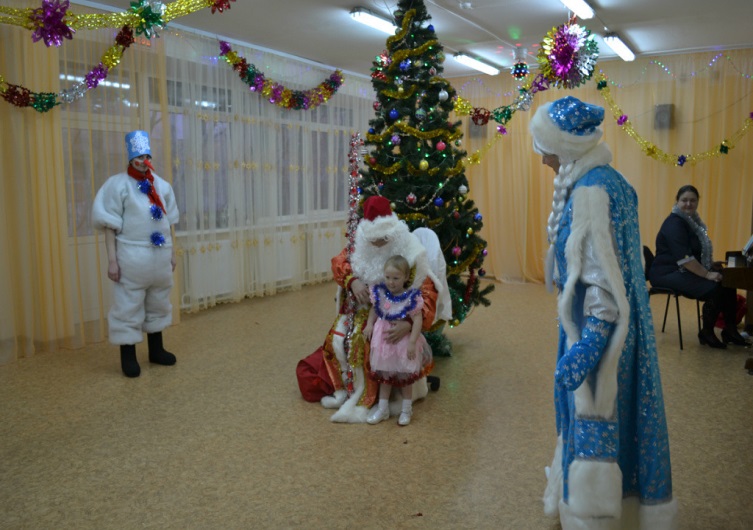 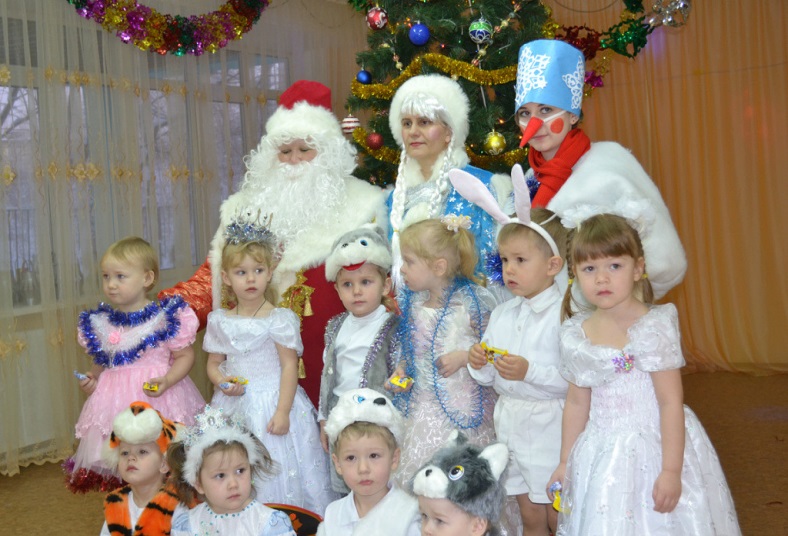 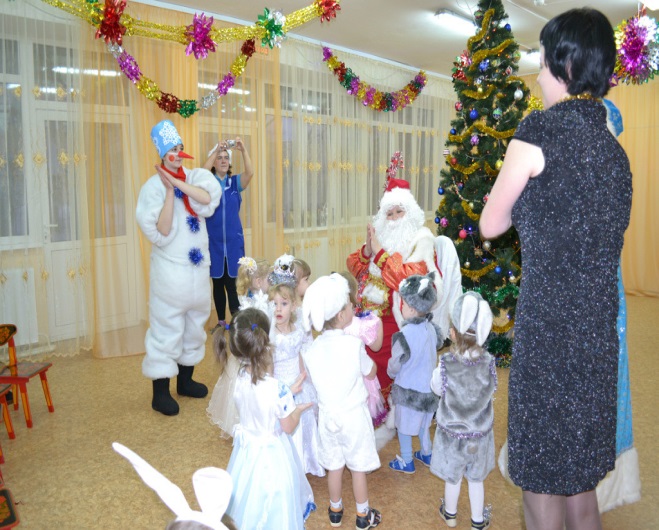 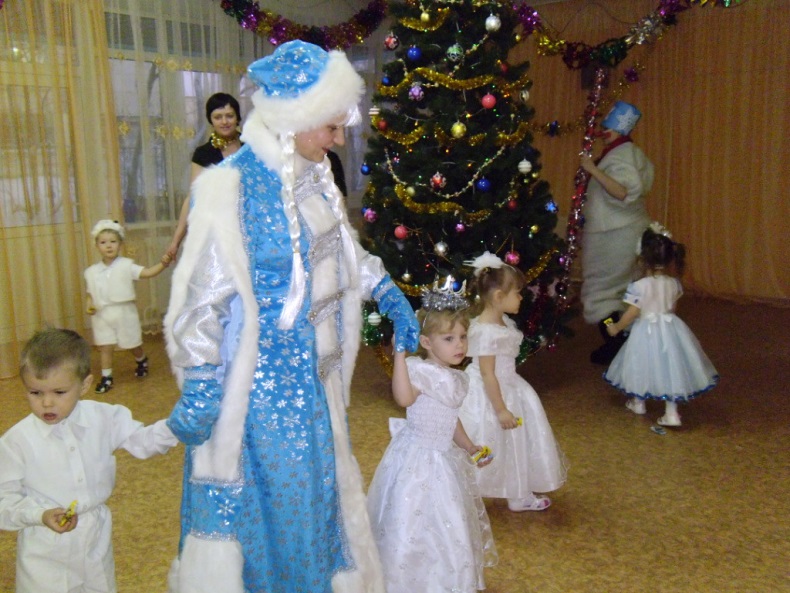 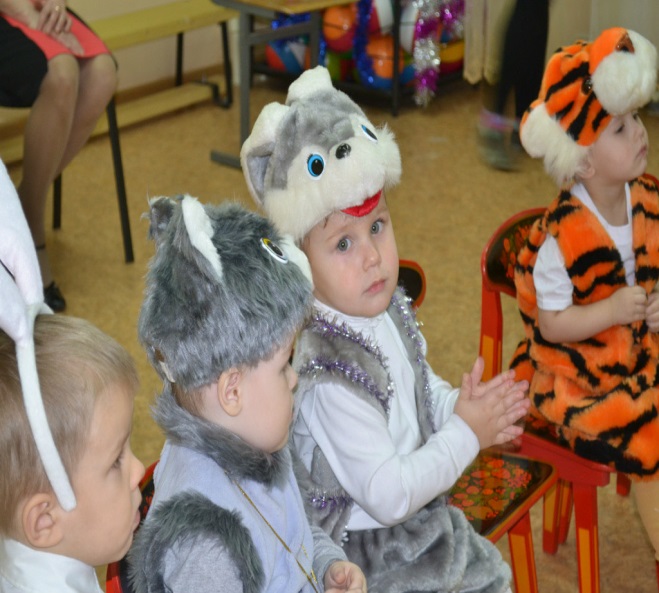 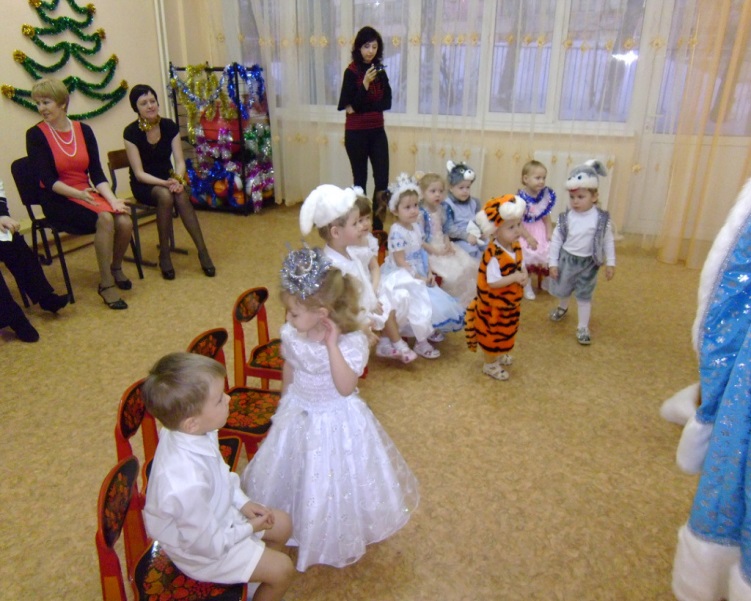 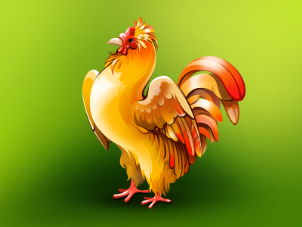 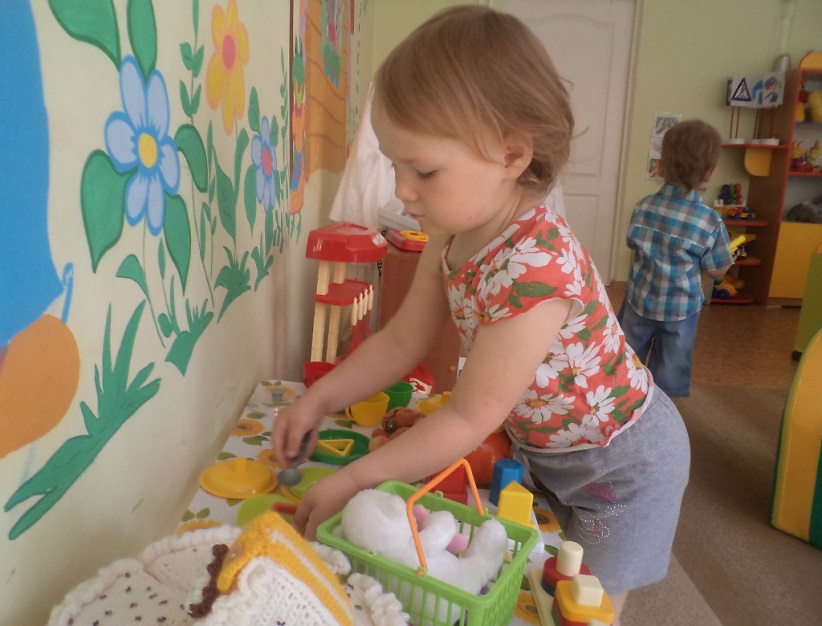 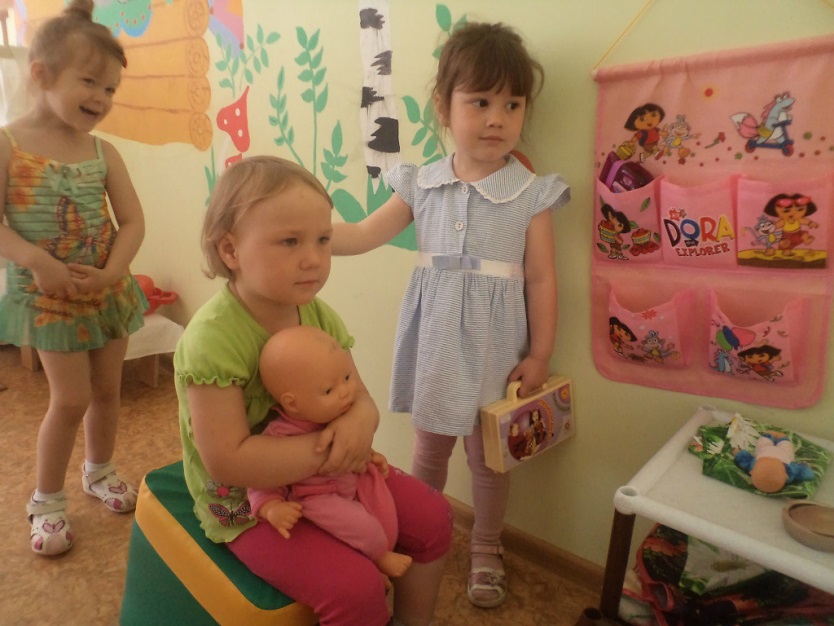 Мы играем
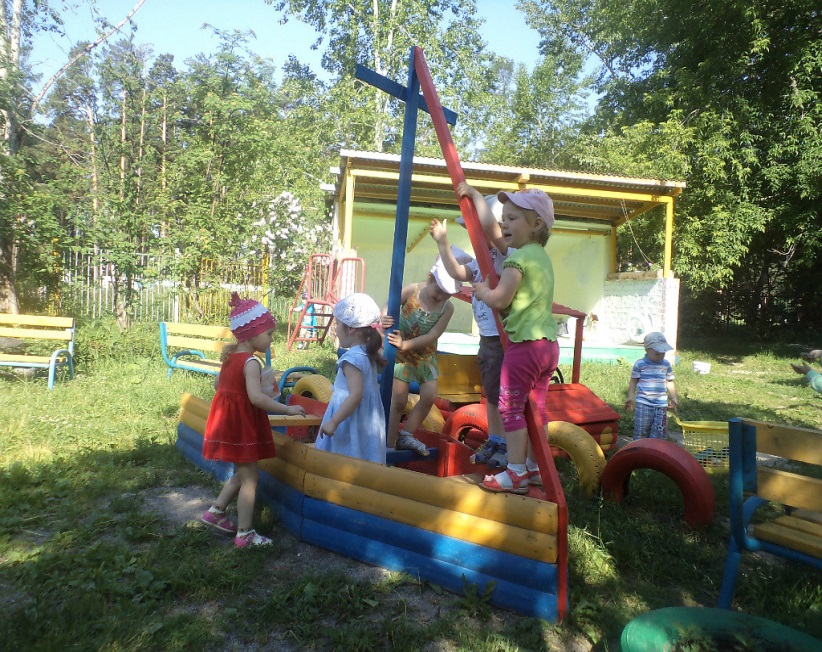 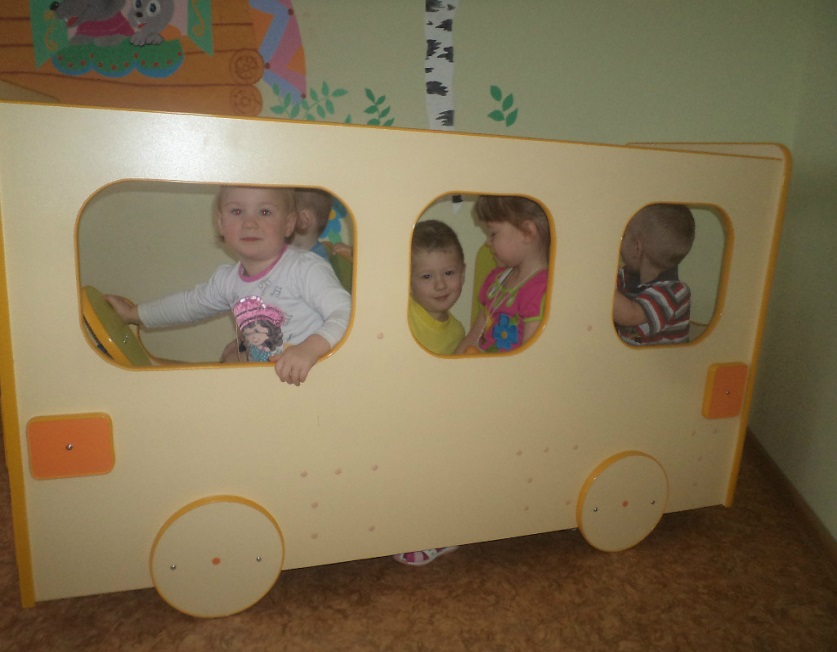 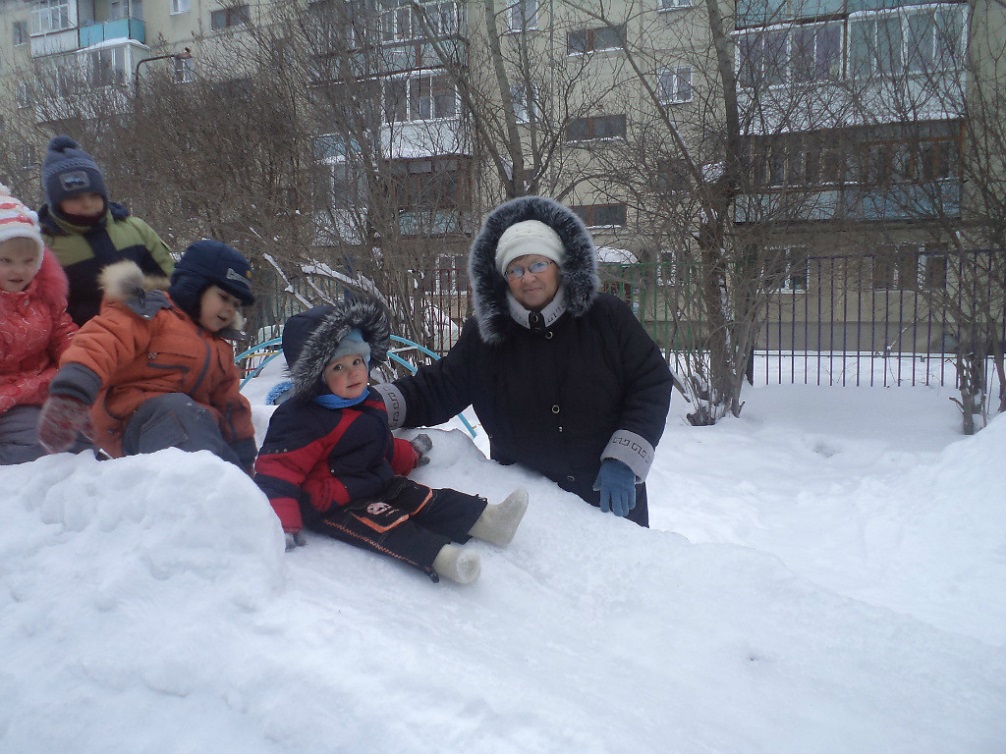 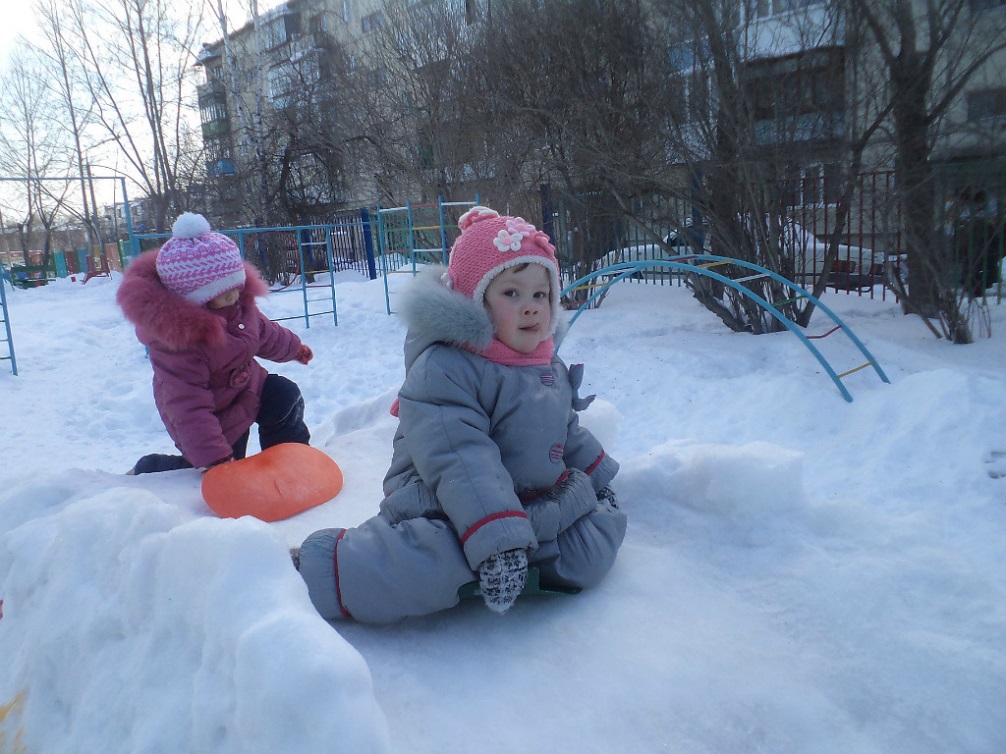 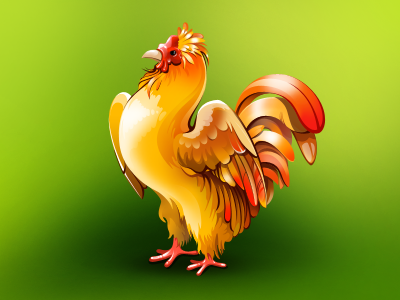 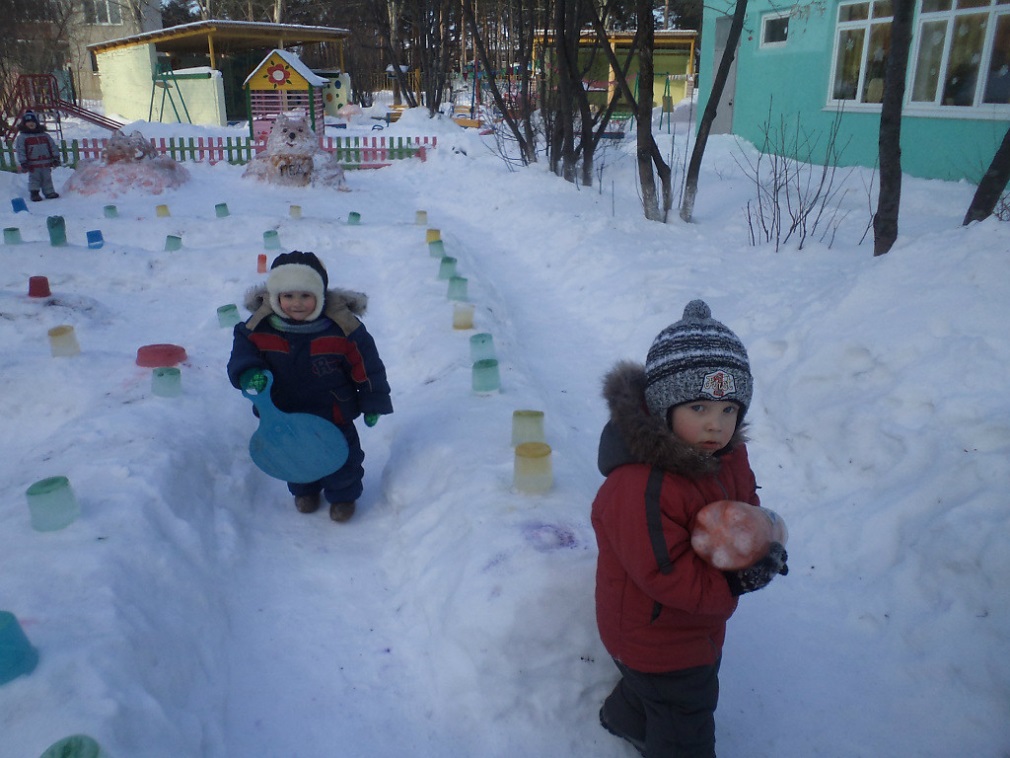 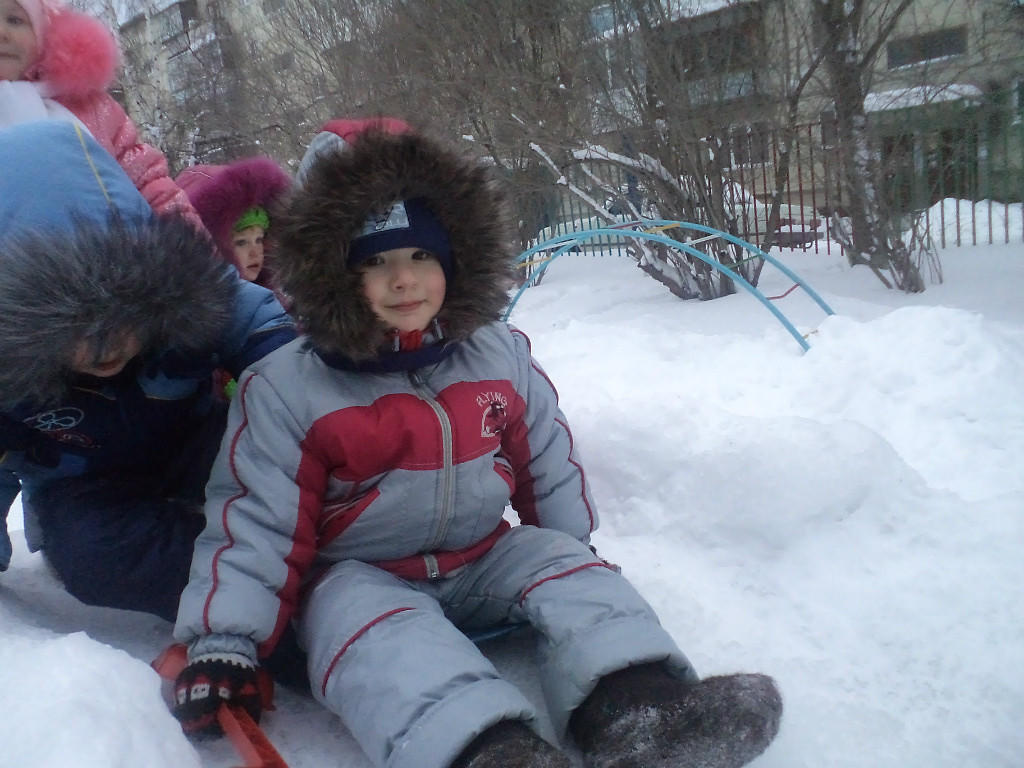 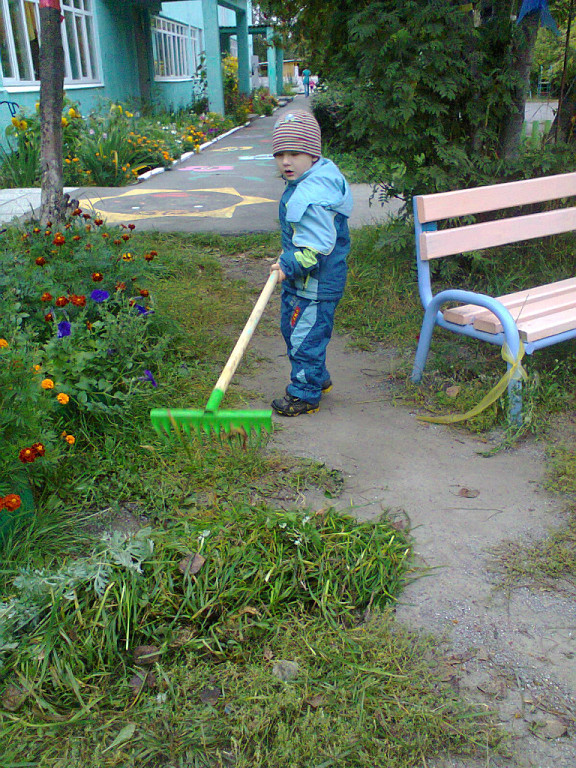 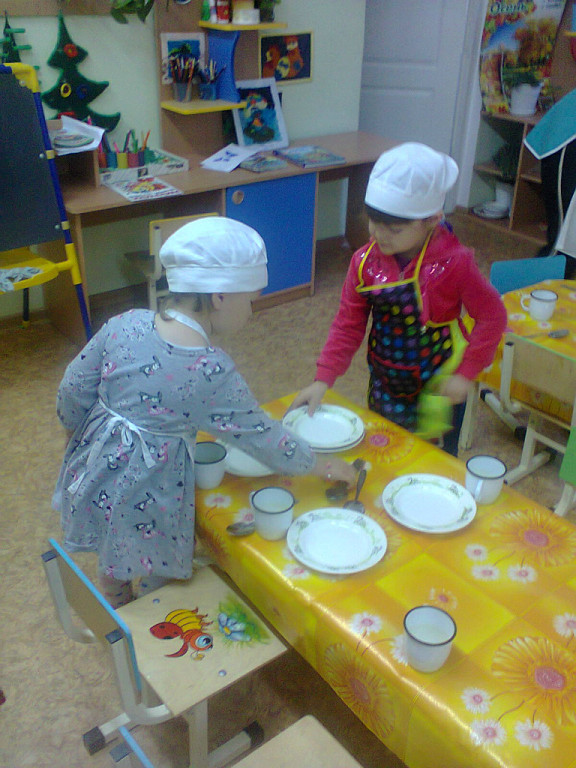 Трудимся
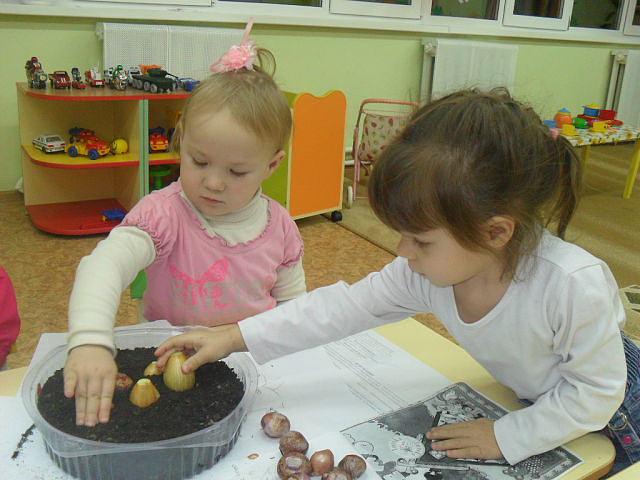 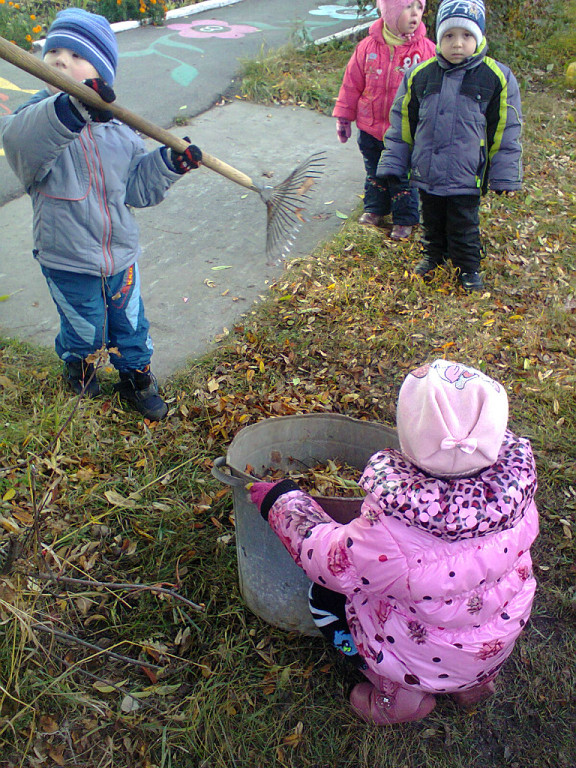 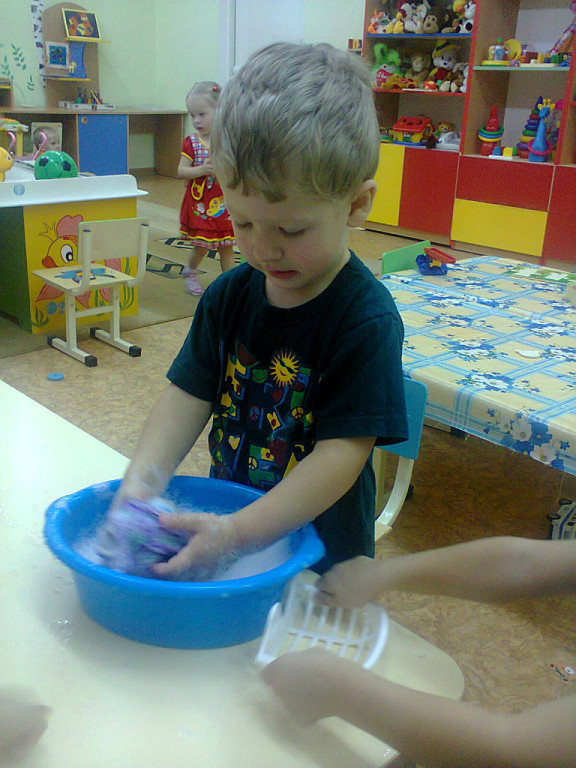 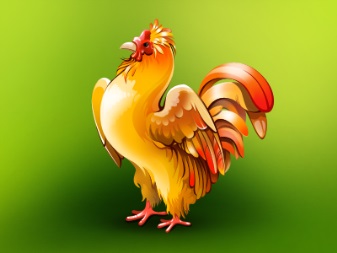 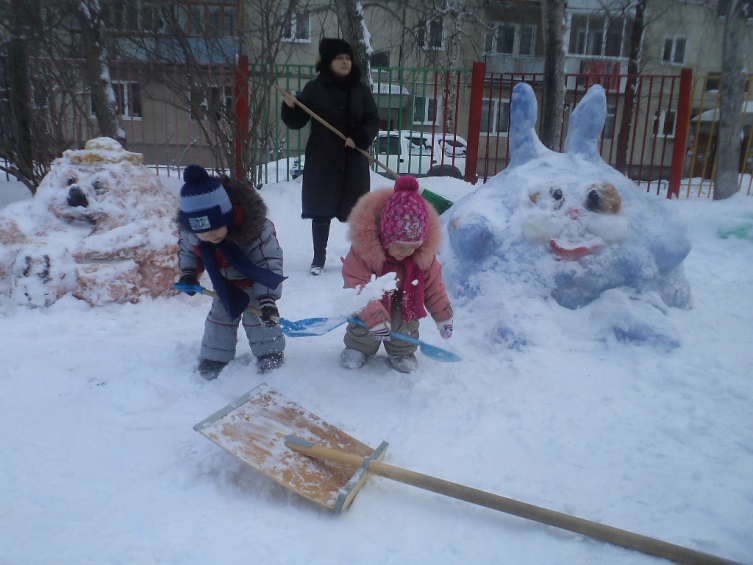 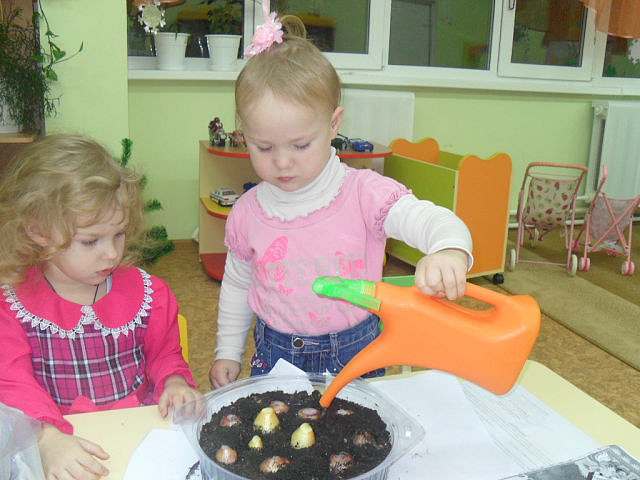 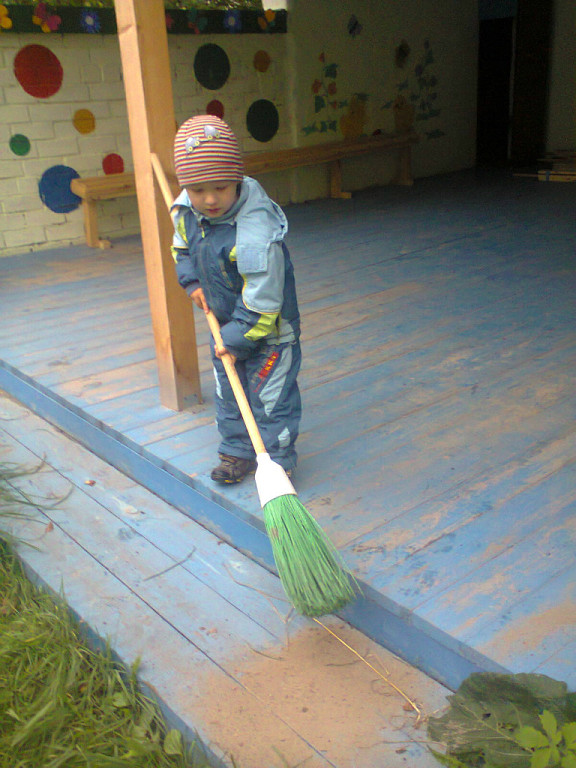 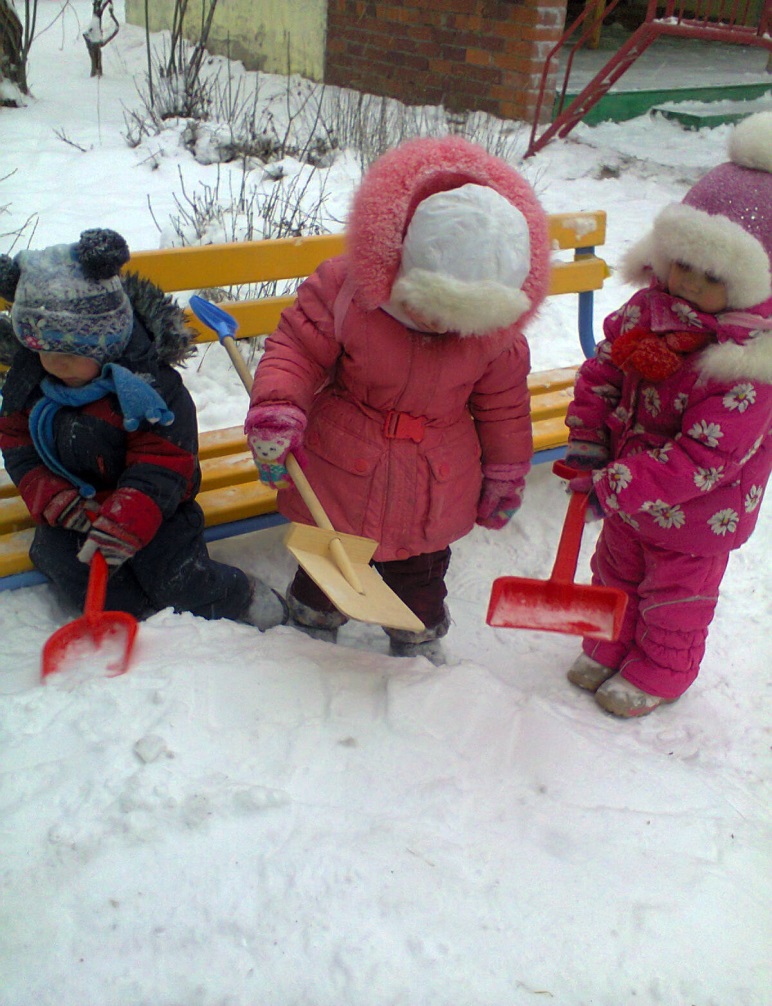 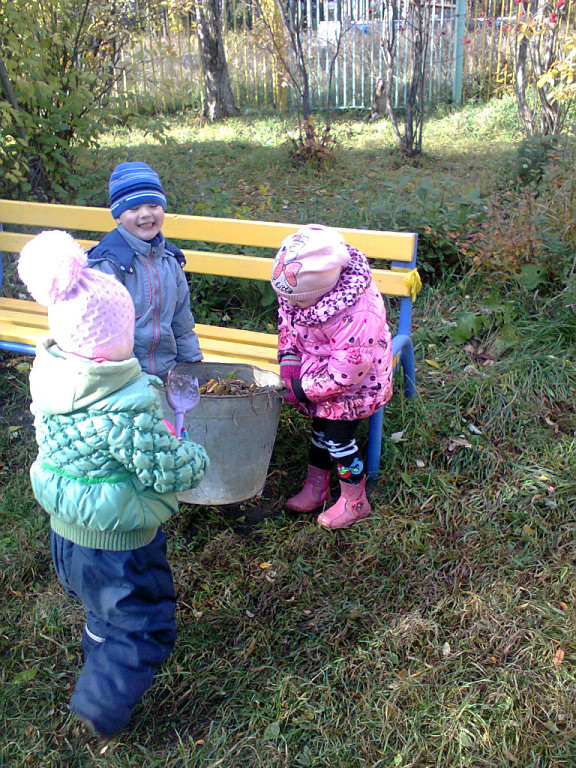 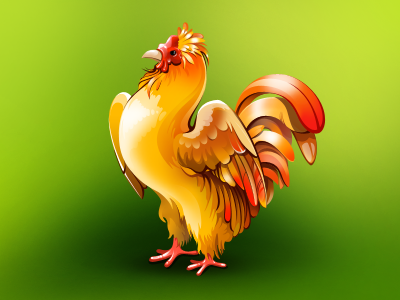 Система  работы  с  семьей
Анкетирование
Вовлечение 
в образовательный
процесс
Обучение
практическим
умениям
Планирование работы
День   открытых
        дверей
Просветительство
Родительские 
собрания
Групповые 
консультации
Совместные 
праздники, экскурсиидосуг,
выставки
Общие
Групповые
Ежедневные
беседы
Наглядно-
текстовая информация
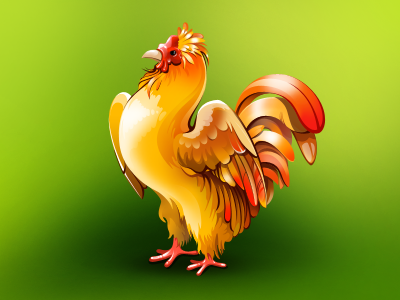 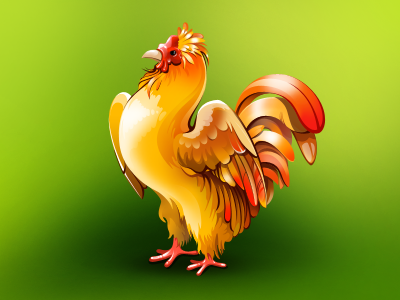 Проектная деятельность с родителями
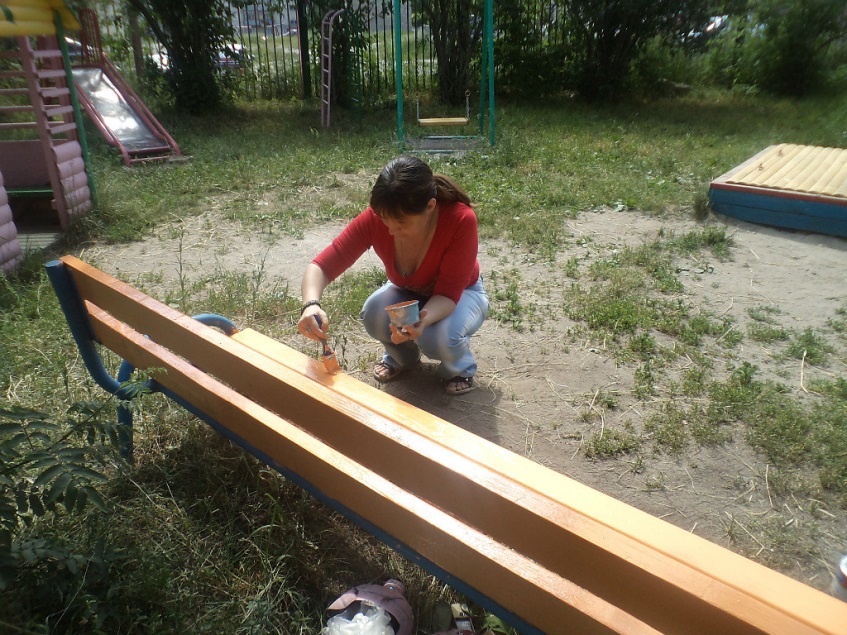 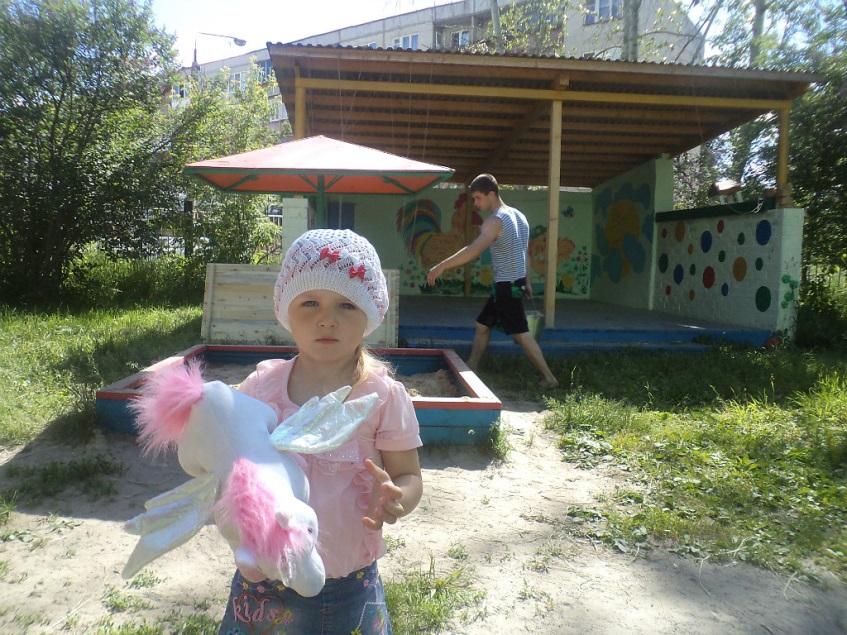 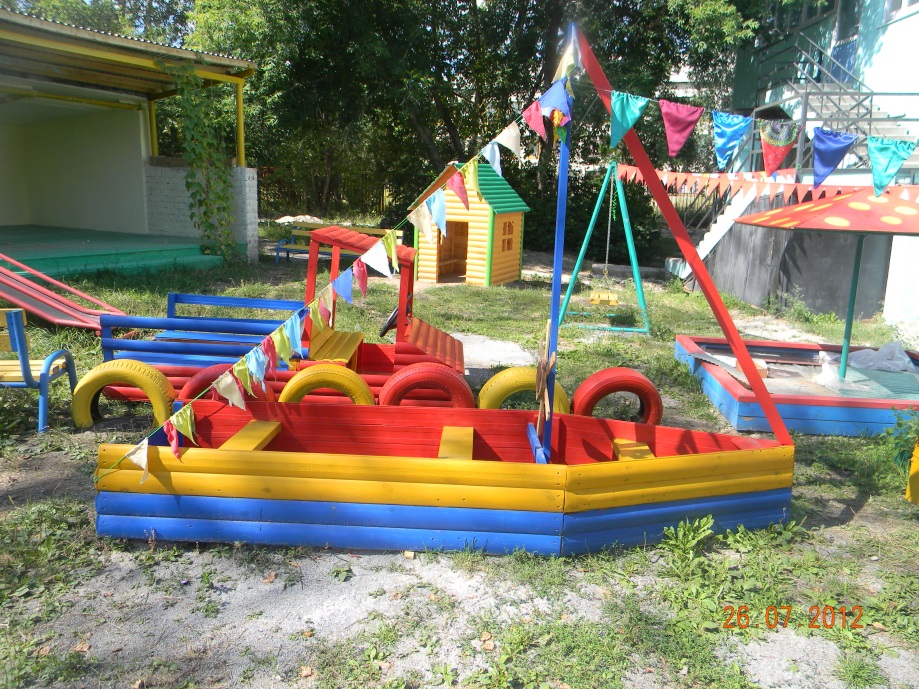 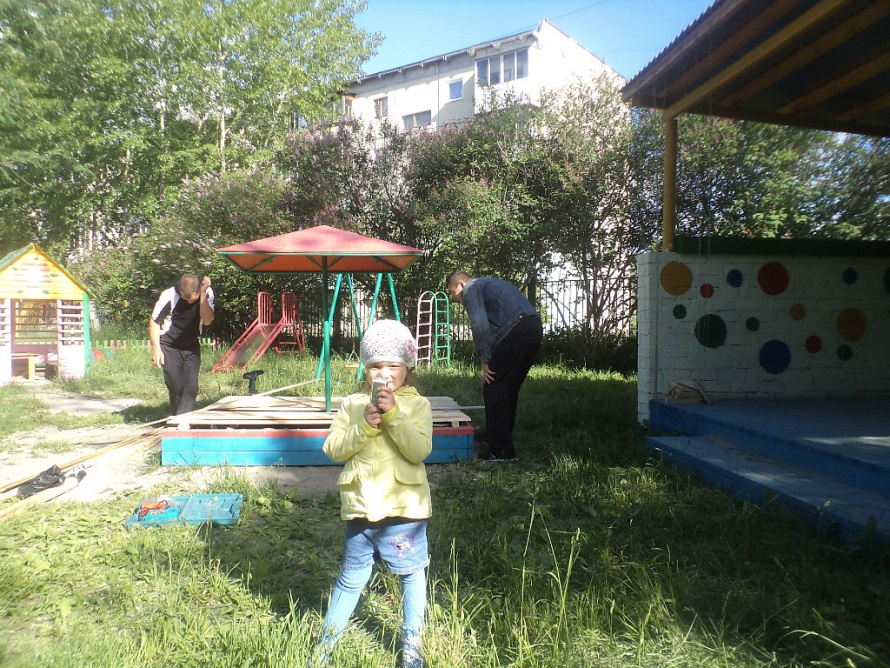 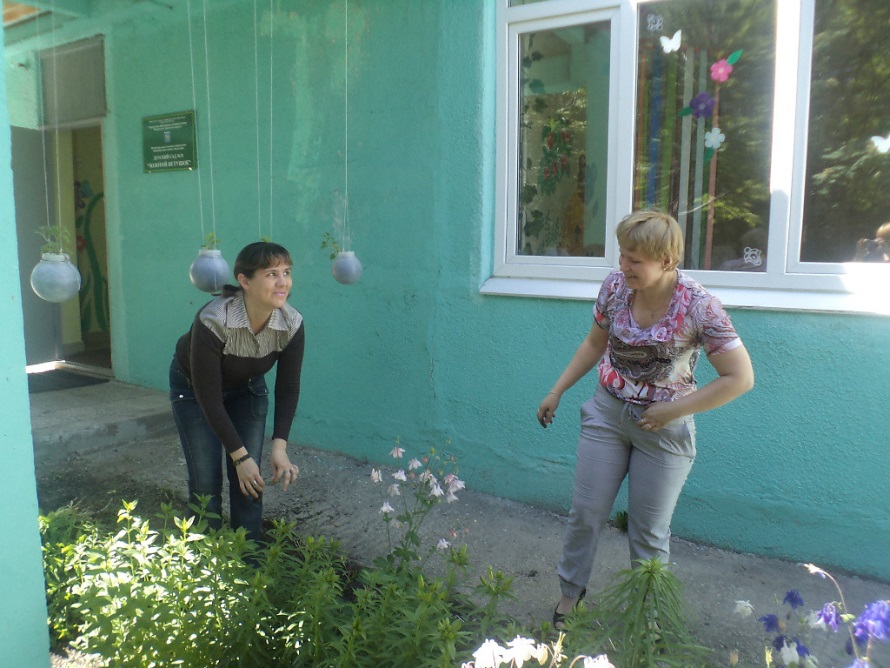 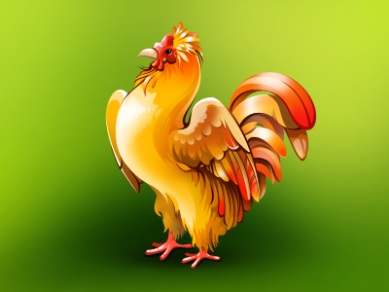 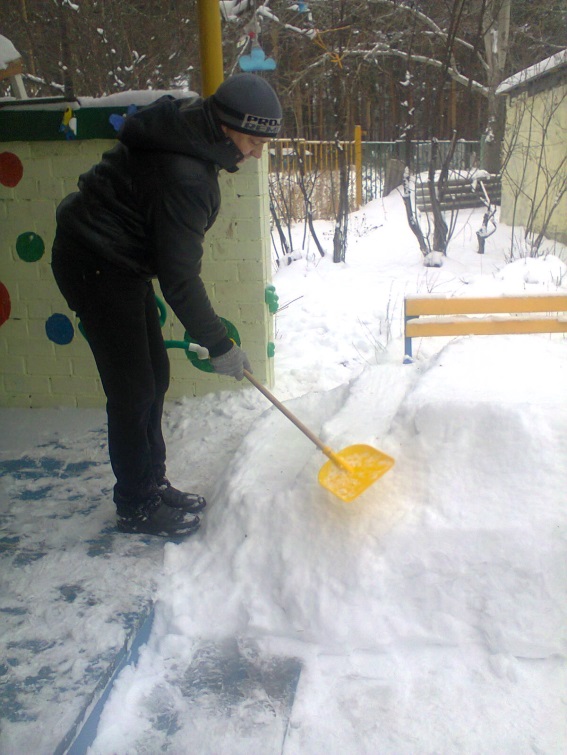 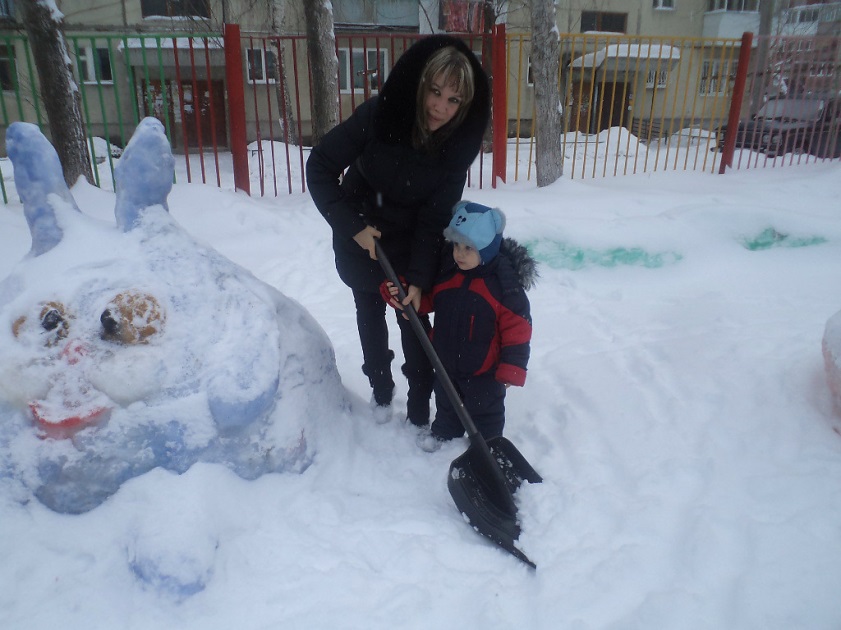 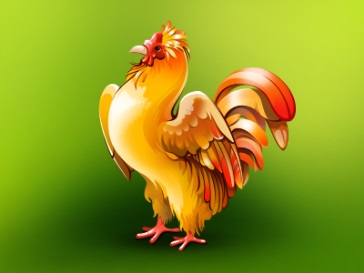 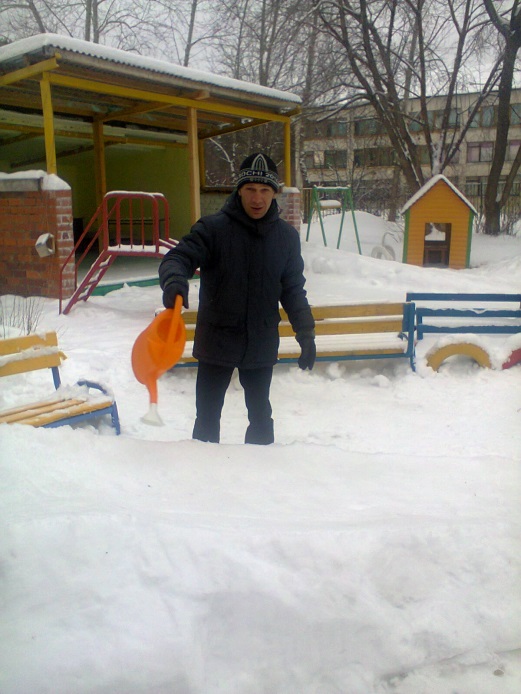 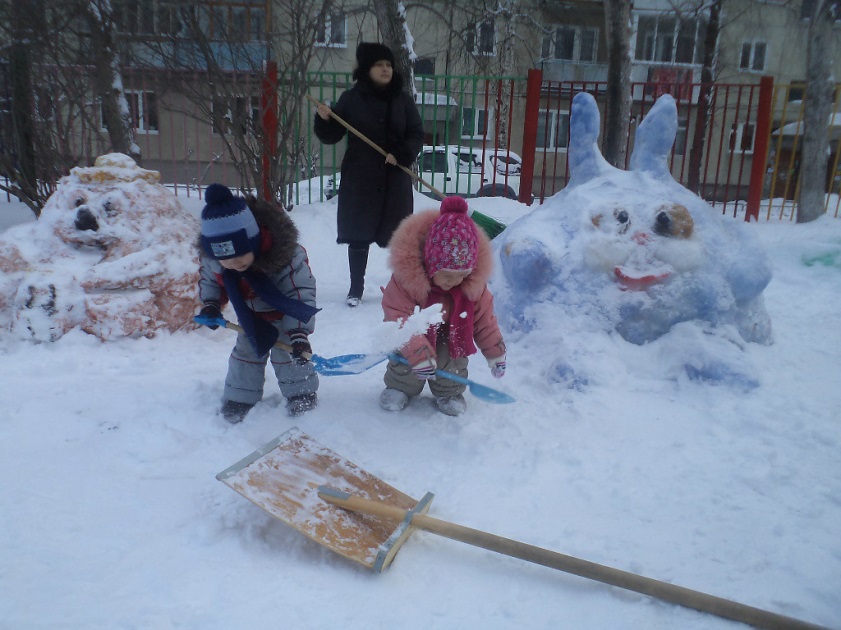 Уровень включенности родителей в образовательный процесс детского сада
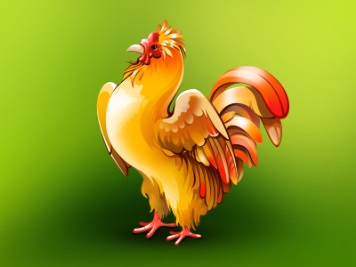 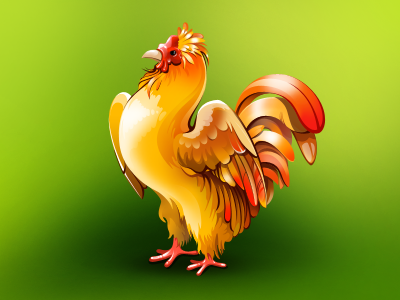 Обобщение и представление педагогического опыта
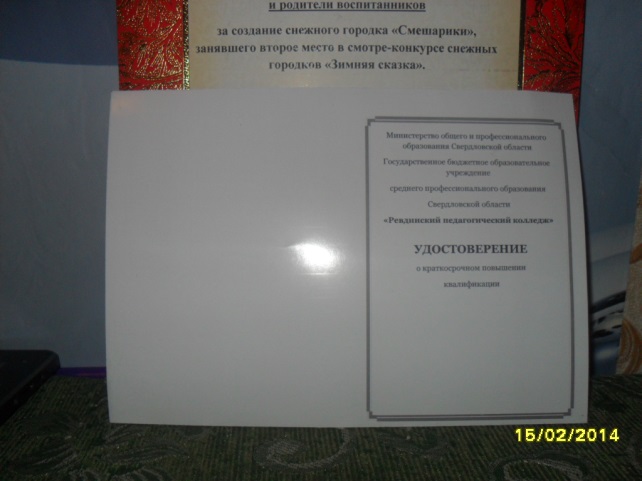 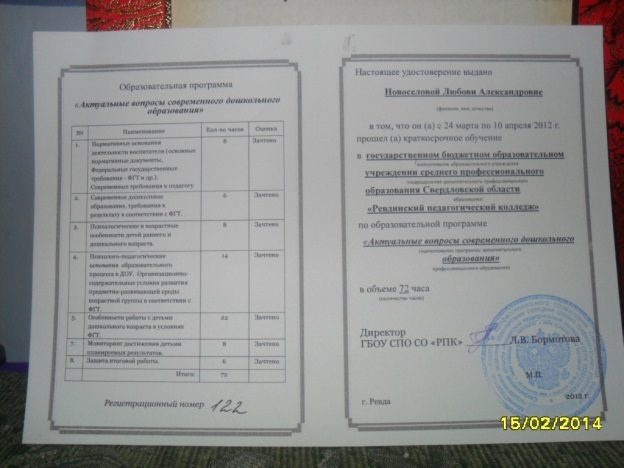 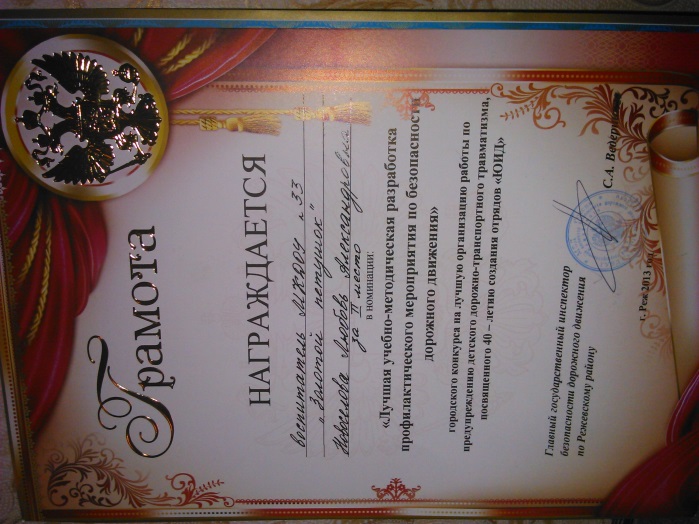 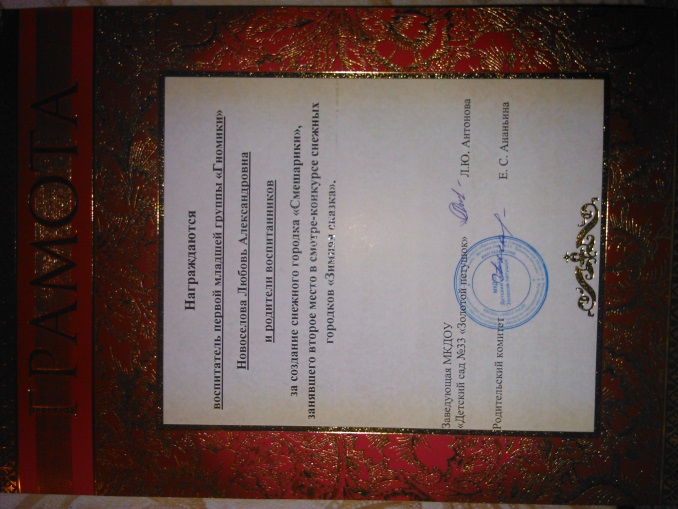 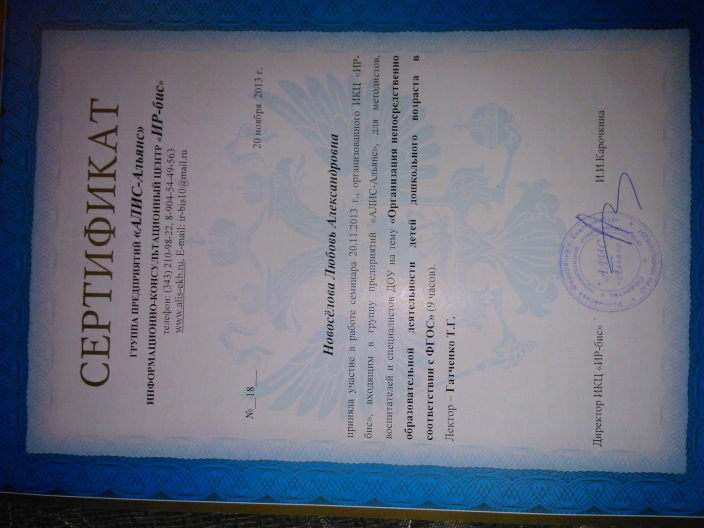 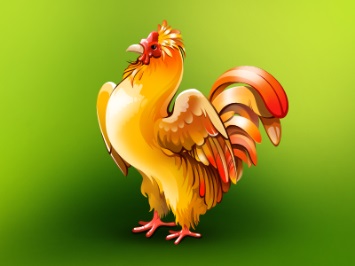 Тема на следующий
межаттестационный период
Развитие способностей  старших         дошкольников средствами комментированного рисования
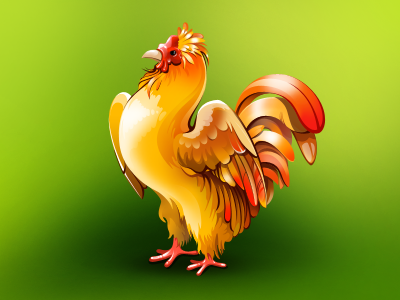 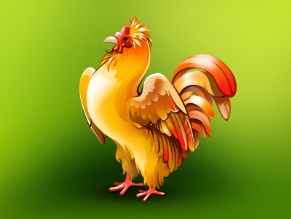 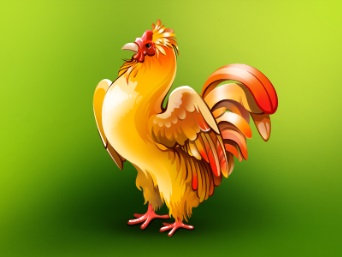 Спасибо
за
внимание